Please sit where you are comfortable
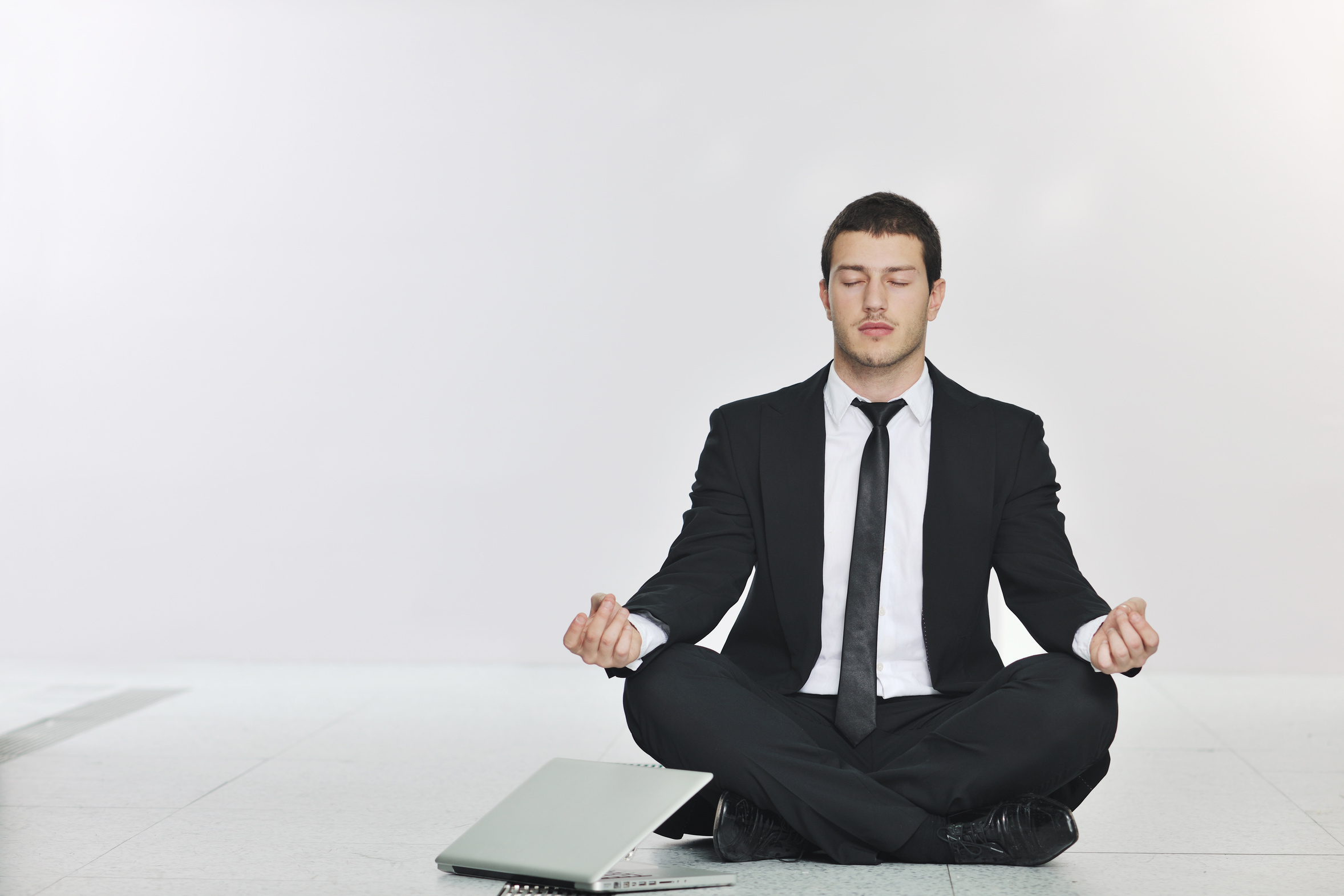 Kick off!
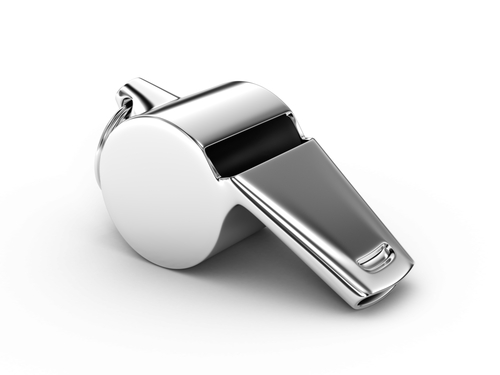 Something CPD
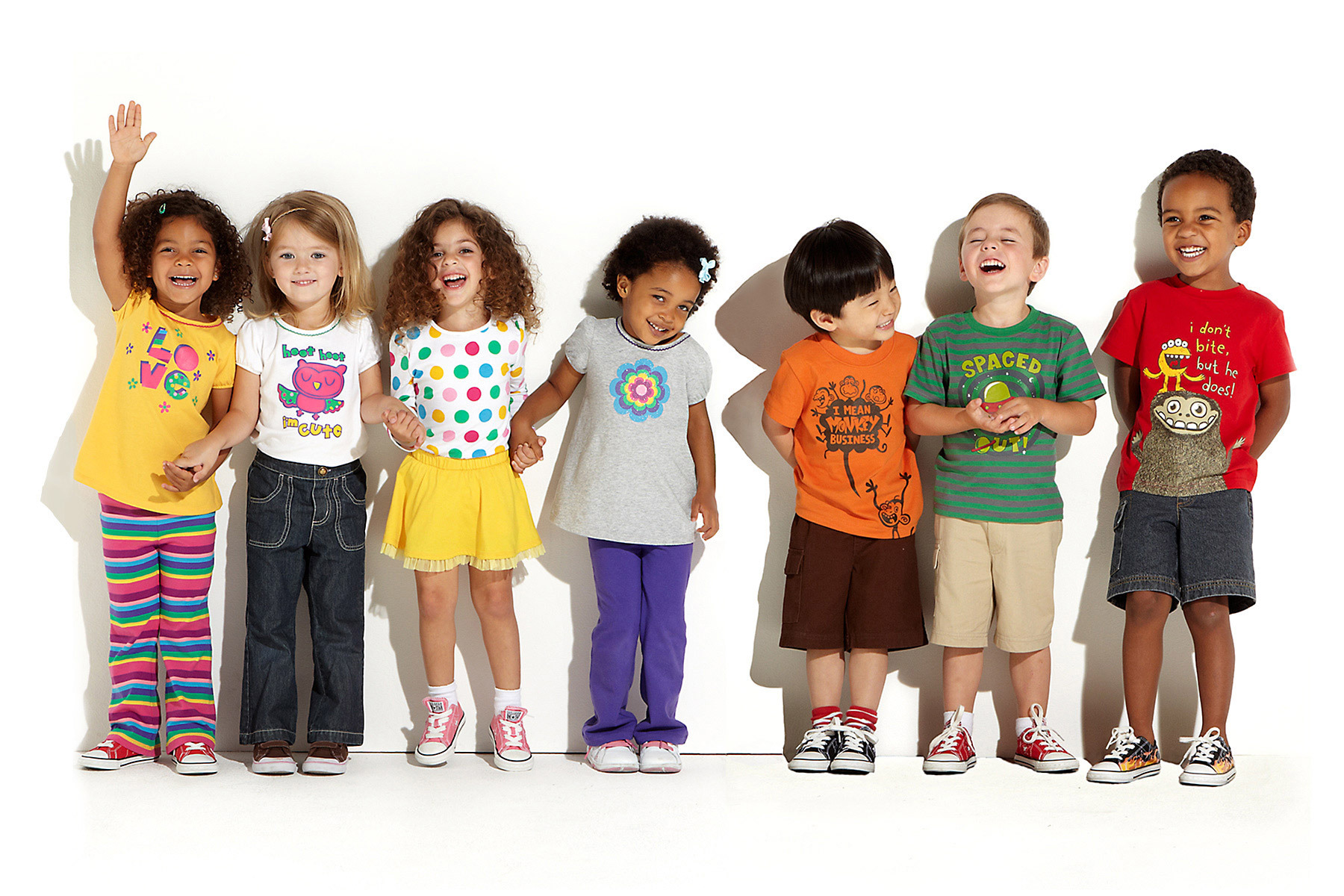 Something to hearSomething for freeSomething to do …
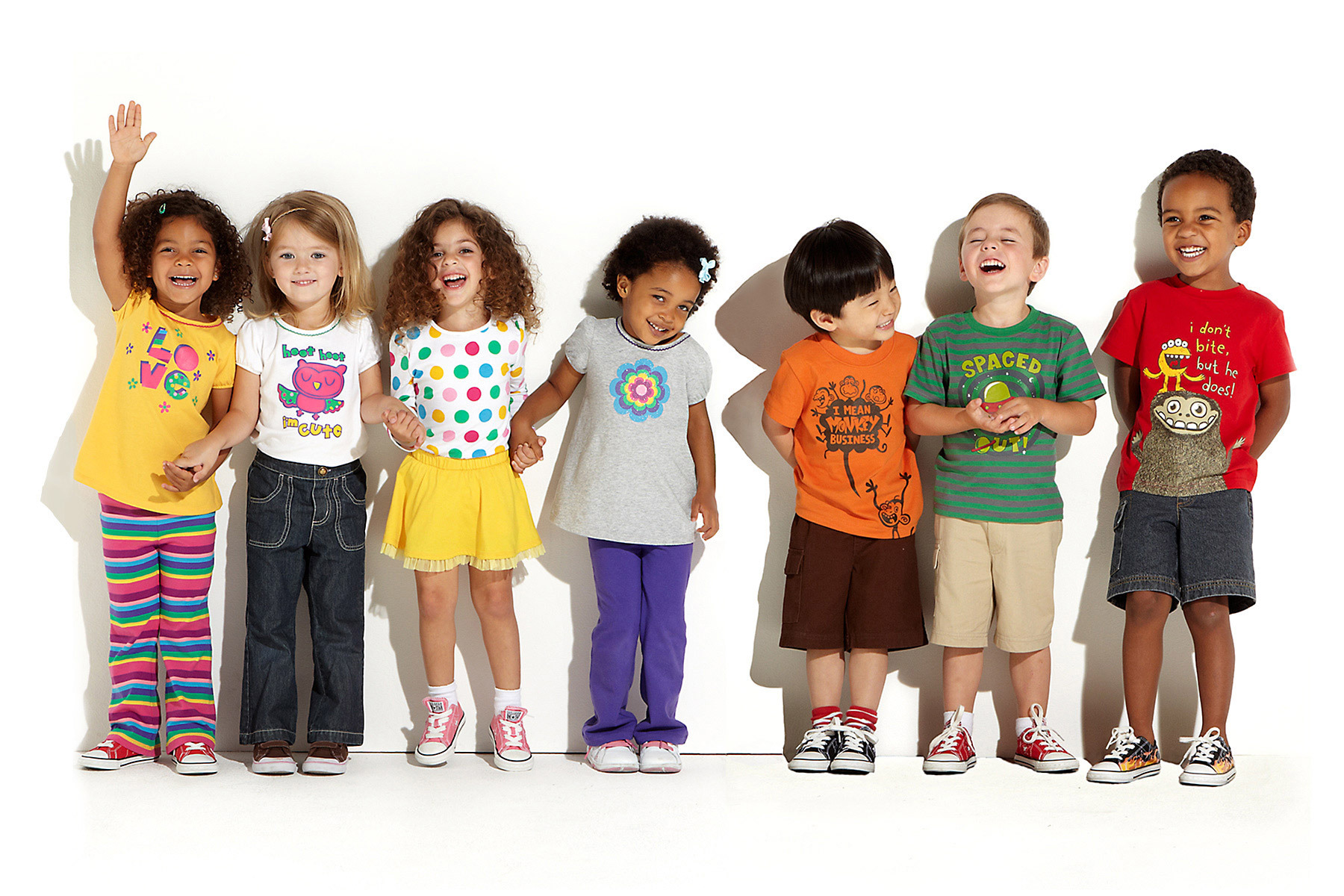 CPD agenda
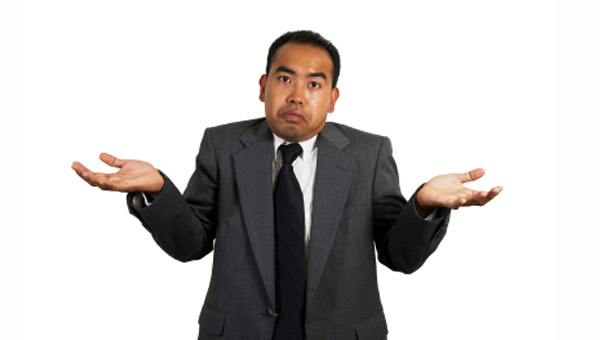 CPD agendaGood CPD in school?
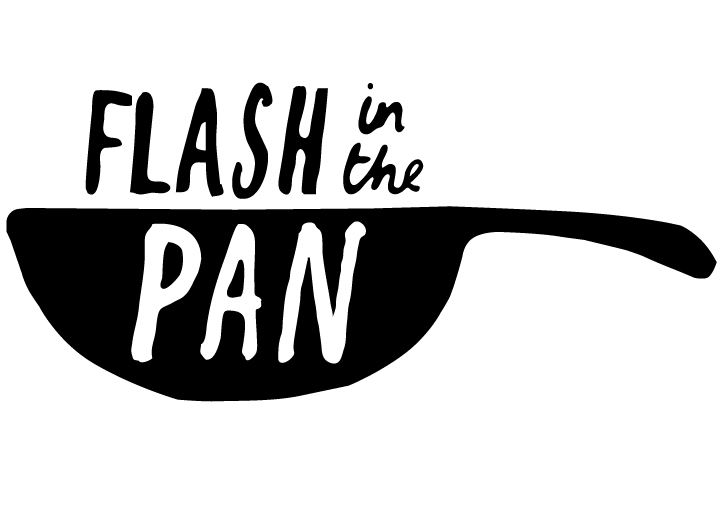 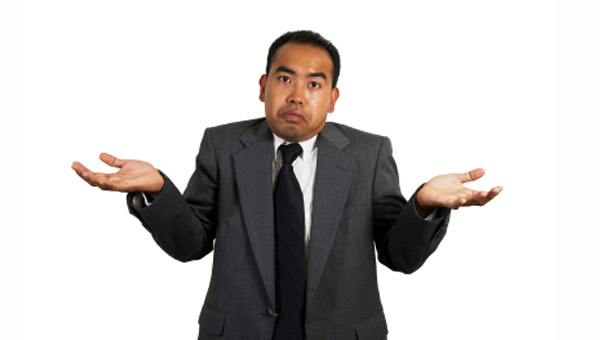 Fad or genuine school priority?
CPD agendaGood CPD in school?Good CPD for you?
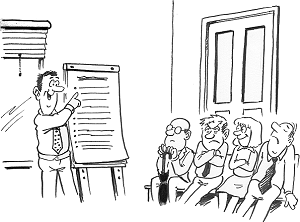 More than going on a course?
CPD agendaGood CPD in school?Good CPD for you?Evidence to suggest impact on students?
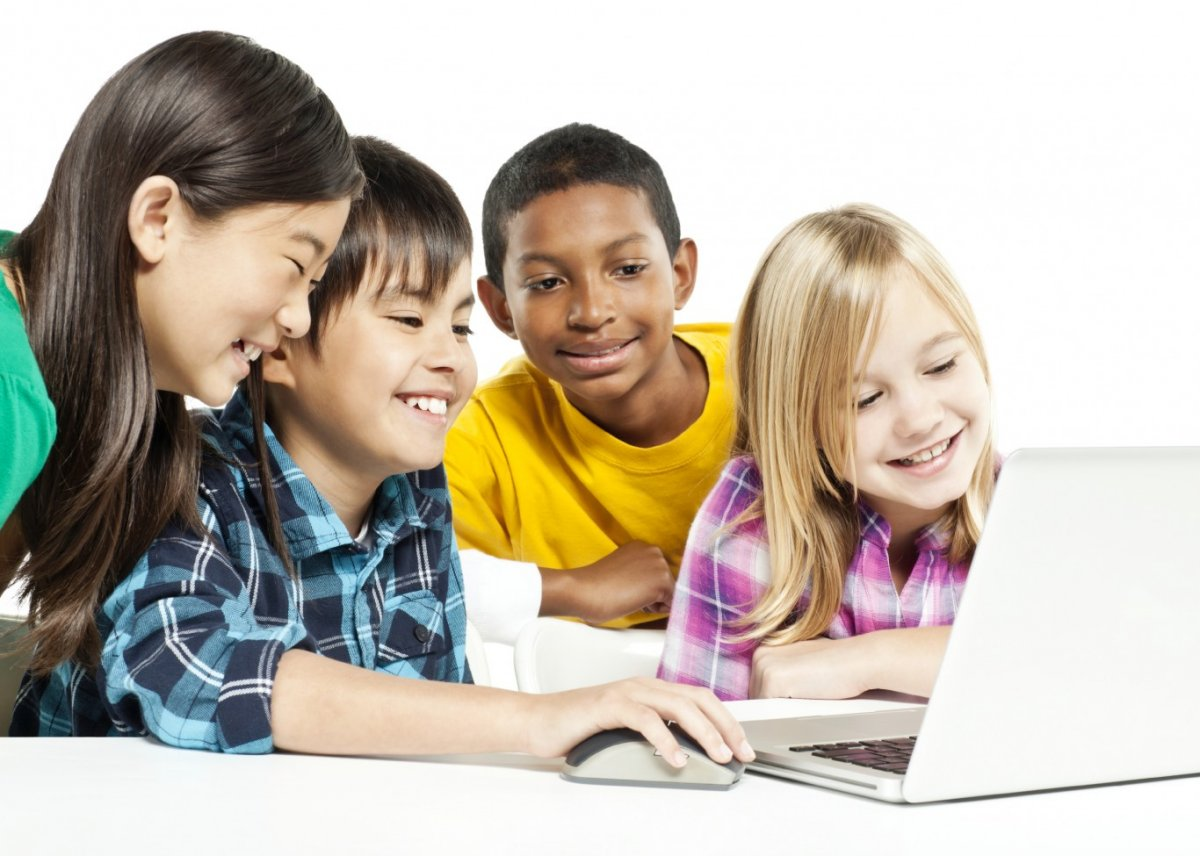 CPD agendaGood CPD in school?Good CPD for you?Where is the evidence?Will this CPD help my students?
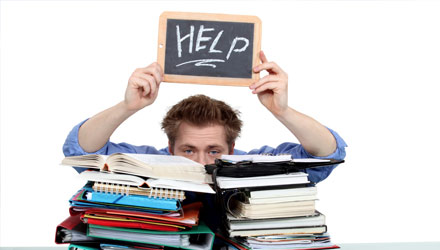 CPD agendaGood CPD in school?Good CPD for you?Where is the evidence?Will this CPD help my students?What follow up support offered?
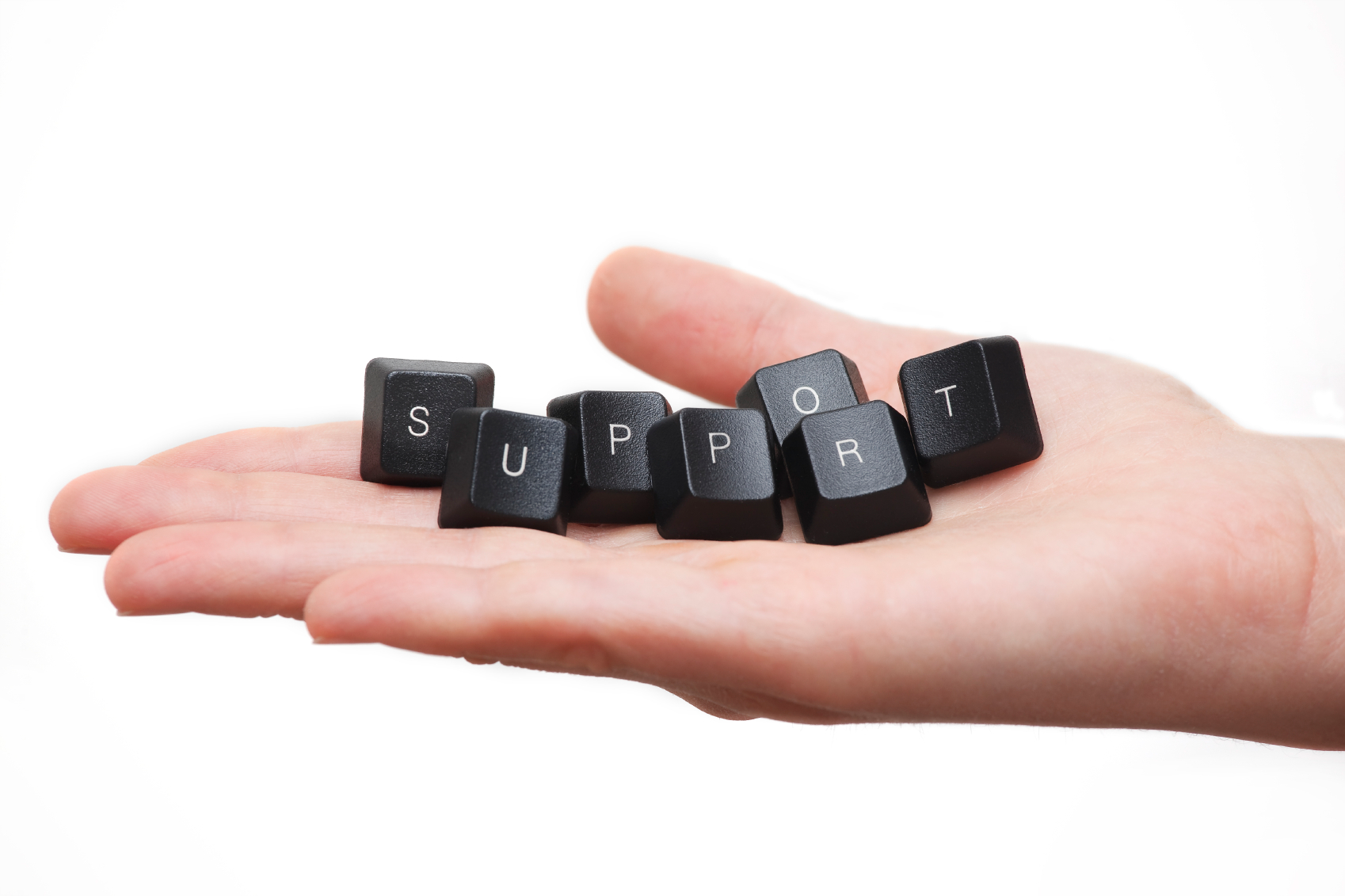 CPD agendaGood CPD in school?Good CPD for you?Where is the evidence?Will this CPD help my students?What follow up support offered?Evaluate the impact on classroom practice?
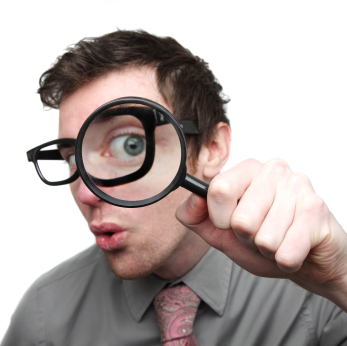 CPD agendaGood CPD in school?Good CPD for you?Where is the evidence?Will this CPD help my students?What follow up support offered?Evaluate the impact on classroom practice?
CPD agendaGood CPD in school?Good CPD for you?Where is the evidence?Will this CPD help my students?What follow up support offered?Evaluate the impact on classroom practice?
CPD agendaGood CPD in school?Good CPD for you?Where is the evidence?Will this CPD help my students?What follow up support offered?Evaluate the impact on classroom practice?
CPD agendaGood CPD in school?Good CPD for you?Where is the evidence?Will this CPD help my students?What follow up support offered?Evaluate the impact on classroom practice?
CPD agendaGood CPD in school?Good CPD for you?Where is the evidence?Will this CPD help my students?What follow up support offered?Evaluate the impact on classroom practice?
CPD agendaGood CPD in school?Good CPD for you?Where is the evidence?Will this CPD help my students?What follow up support offered?Evaluate the impact on classroom practice?
CPD agendaGood CPD in school?Good CPD for you?Where is the evidence?Will this CPD help my students?What follow up support offered?Evaluate the impact on classroom practice?
CPD agendaGood CPD in school?Good CPD for you?Where is the evidence?Will this CPD help my students?What follow up support offered?Evaluate the impact on classroom practice?
Effective CPD!1. Shared responsibility (CPD/T&L)2. On-going process3. Everyone evaluates the impact on students4. Support / Observing each other5. Research, innovation, evidence.
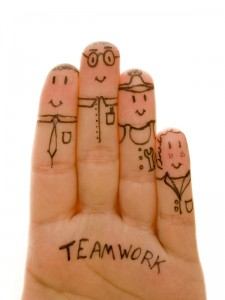 Something to hearSomething for freeSomething to do …
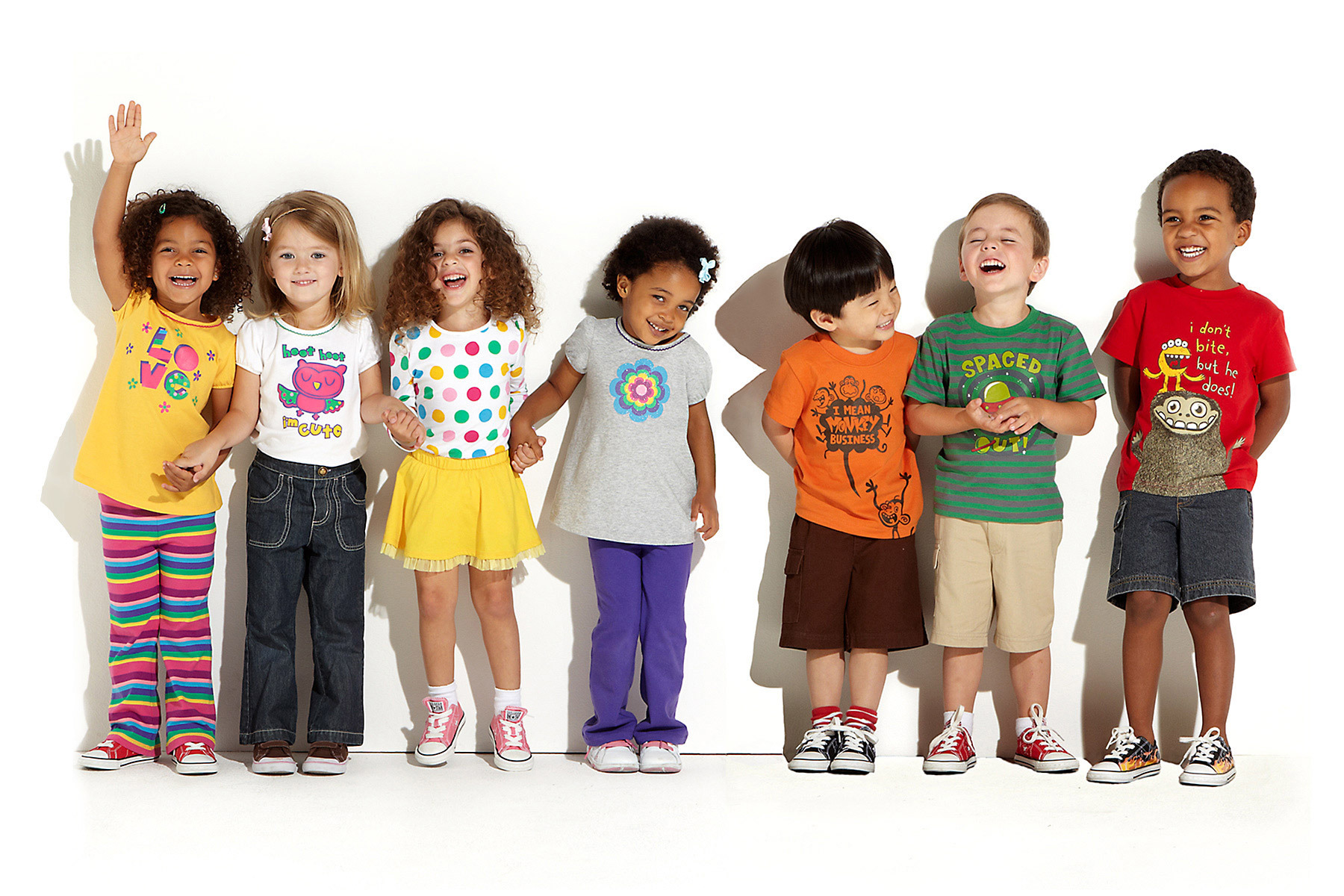 Something to hear
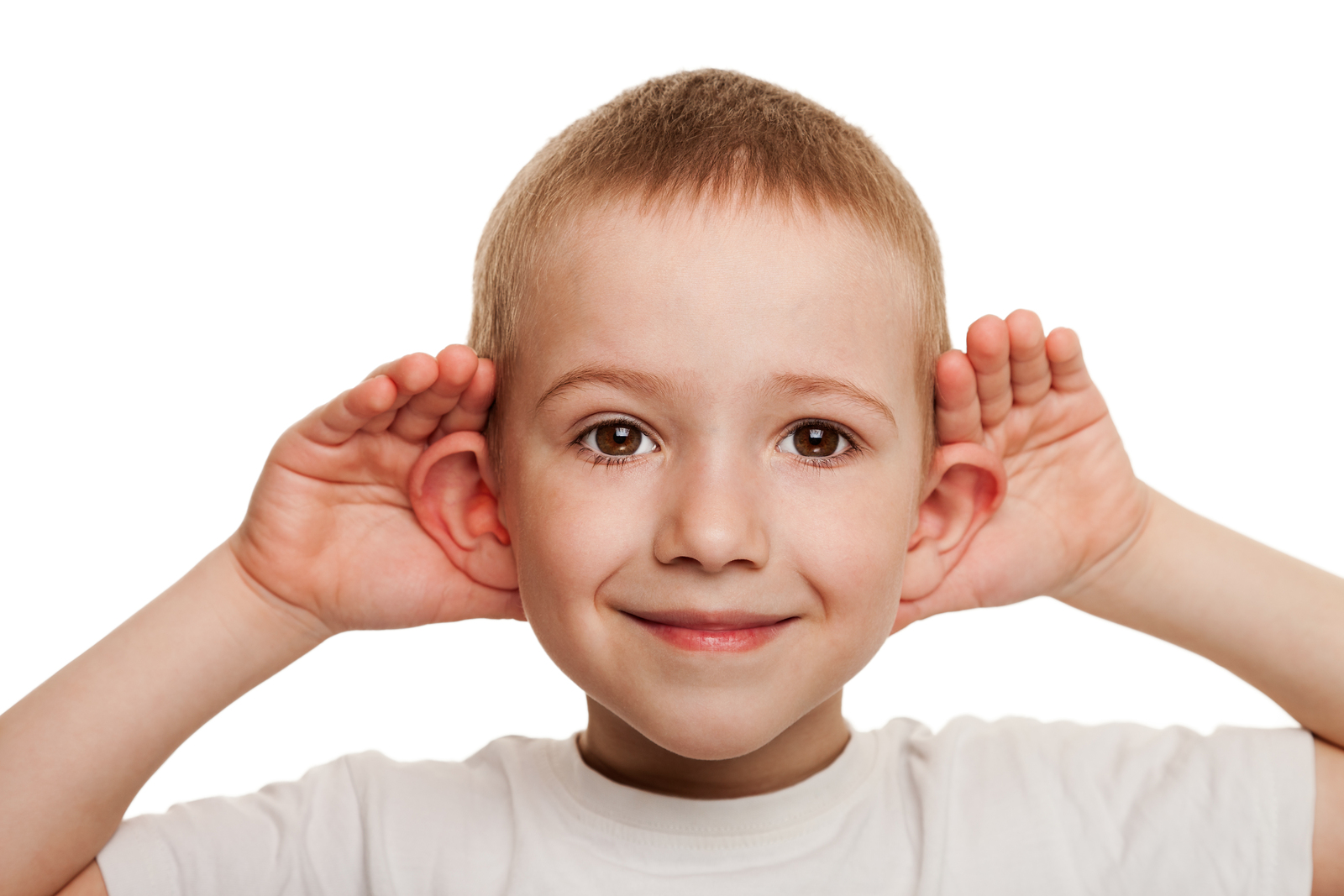 Introducing
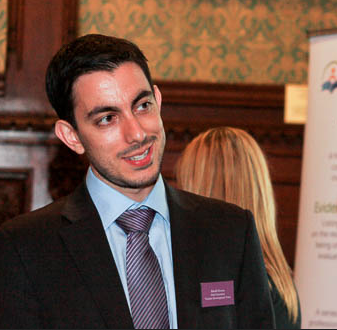 David Weston, 
Chief Executive of The Teacher Development Trust
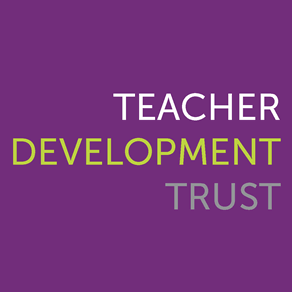 A non-profit organisation promoting world-leading approaches to teacher learning and effective teacher development.
Something to hearSomething for freeSomething to do …
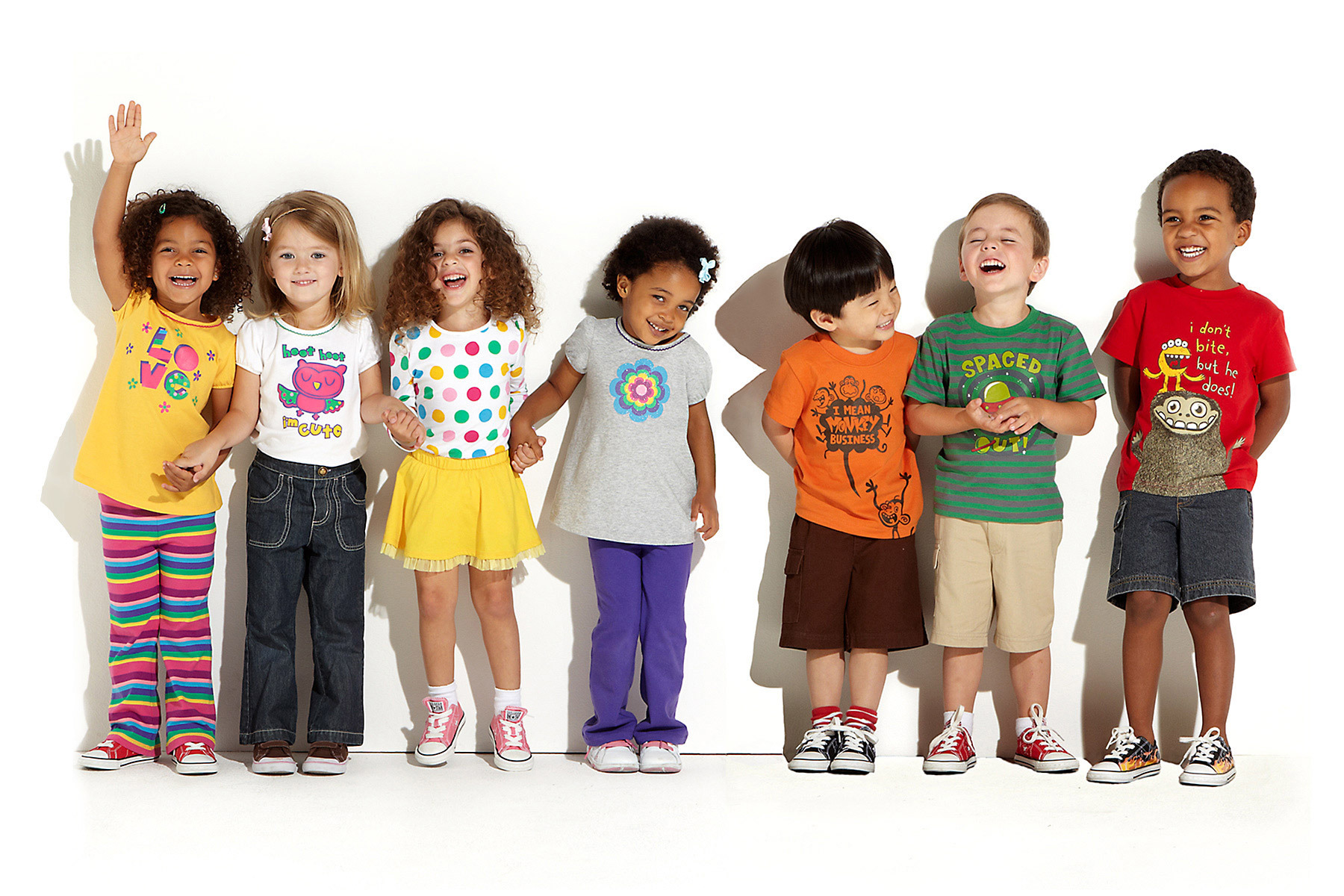 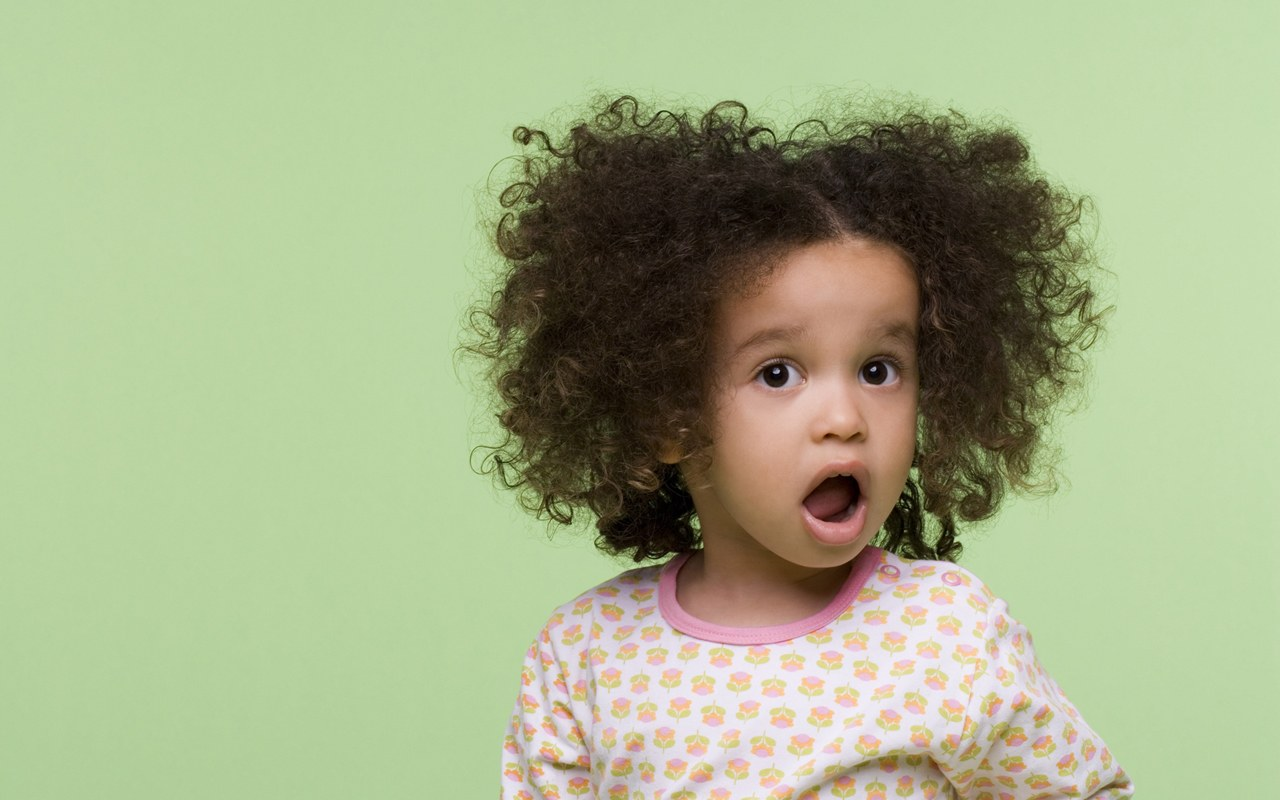 .Something for free.
Introducing Edu-Book Club
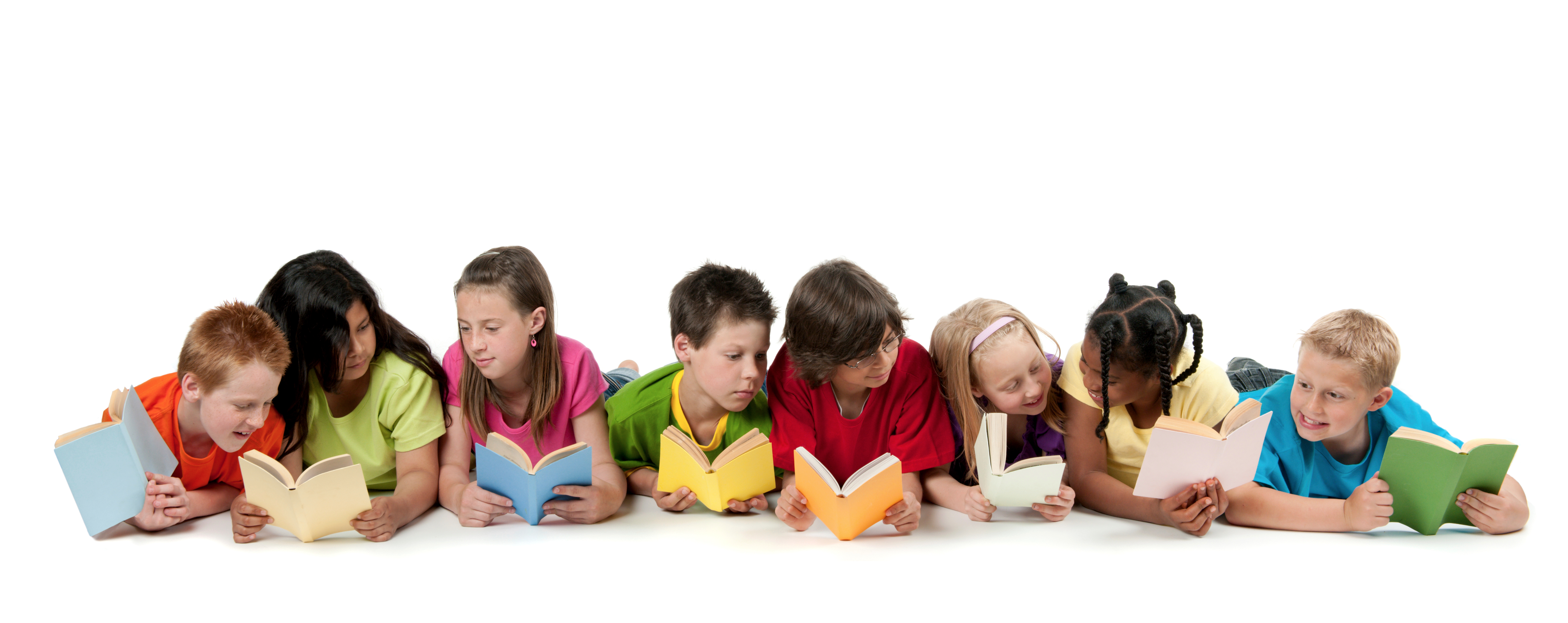 What?
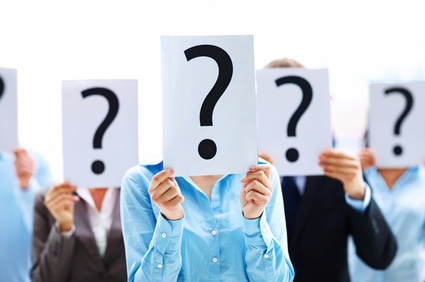 As part of our Action Research CPD, 
we want to disseminate 15 educational books.
Edu-Book club
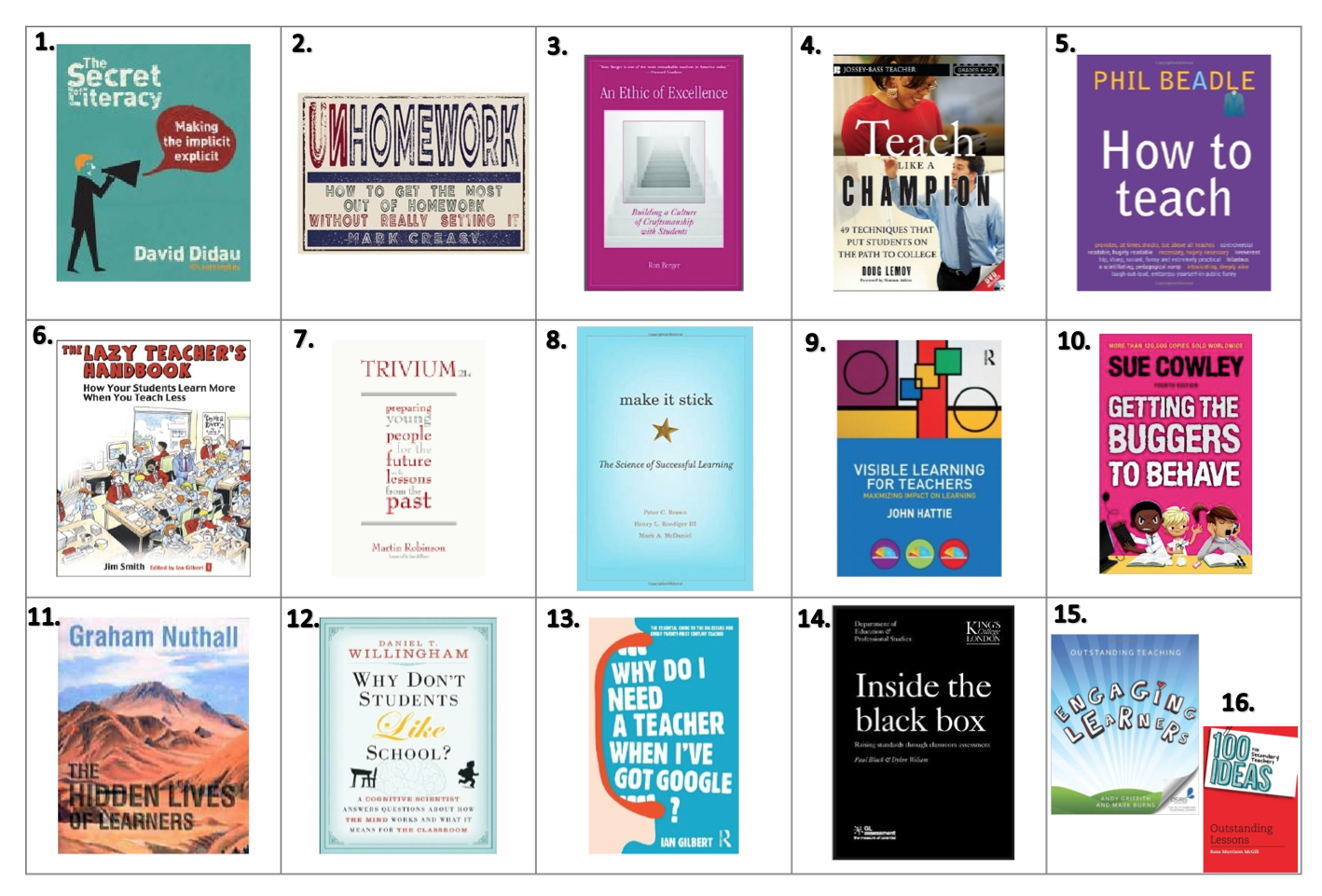 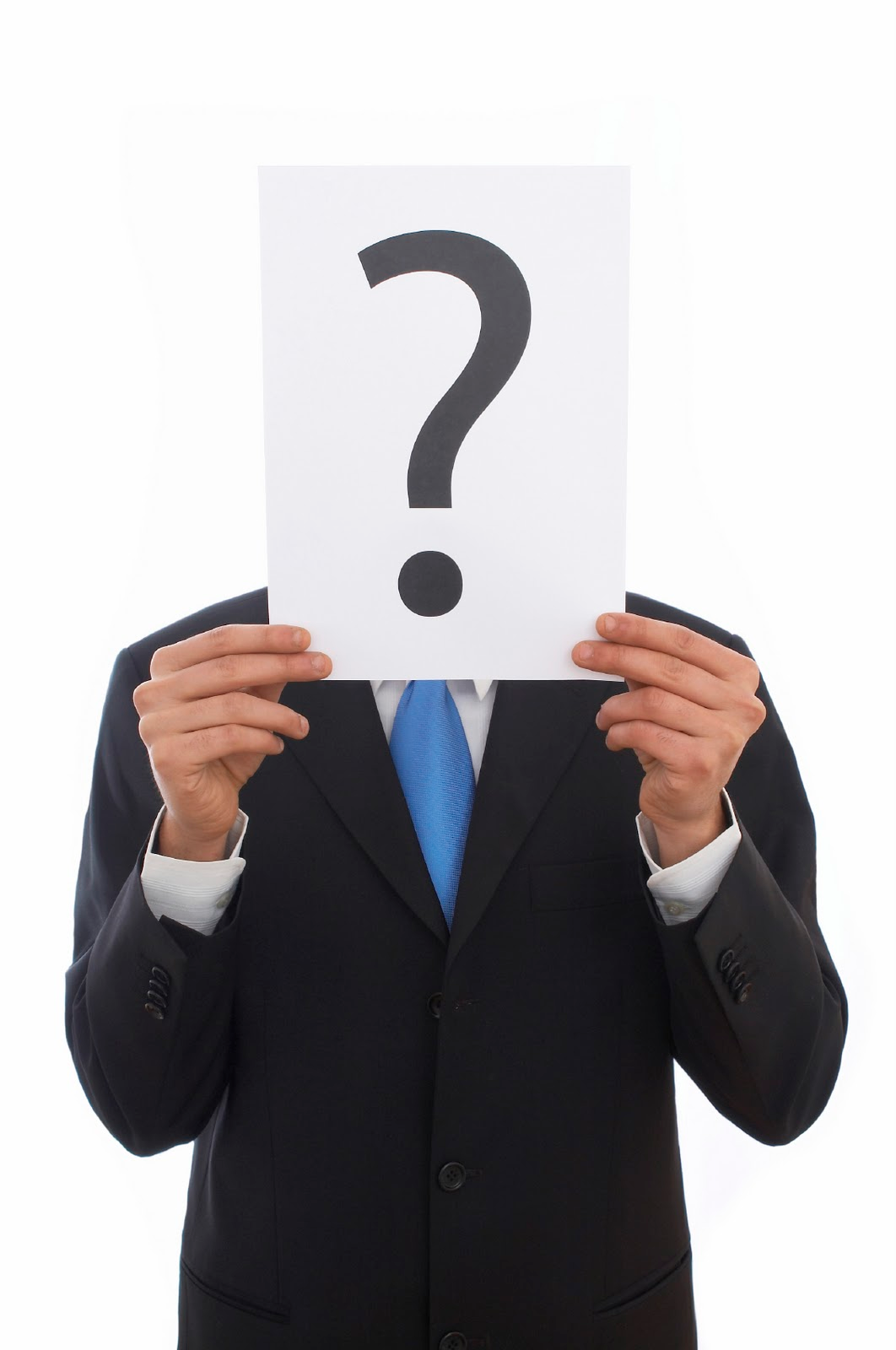 We think it will make a difference to teacher practice at QK.
Why
To discuss the content and 
how it has made an impact on classroom practice.
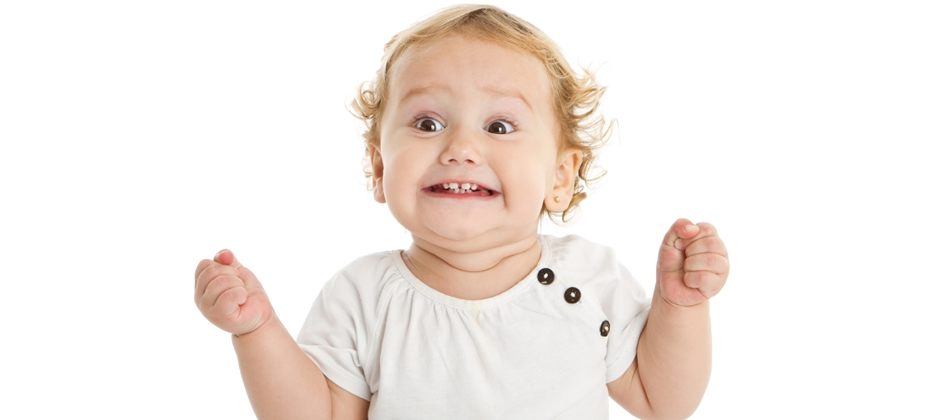 Why?
1. The idea is simple … 
2. Every teacher will select a book to read.
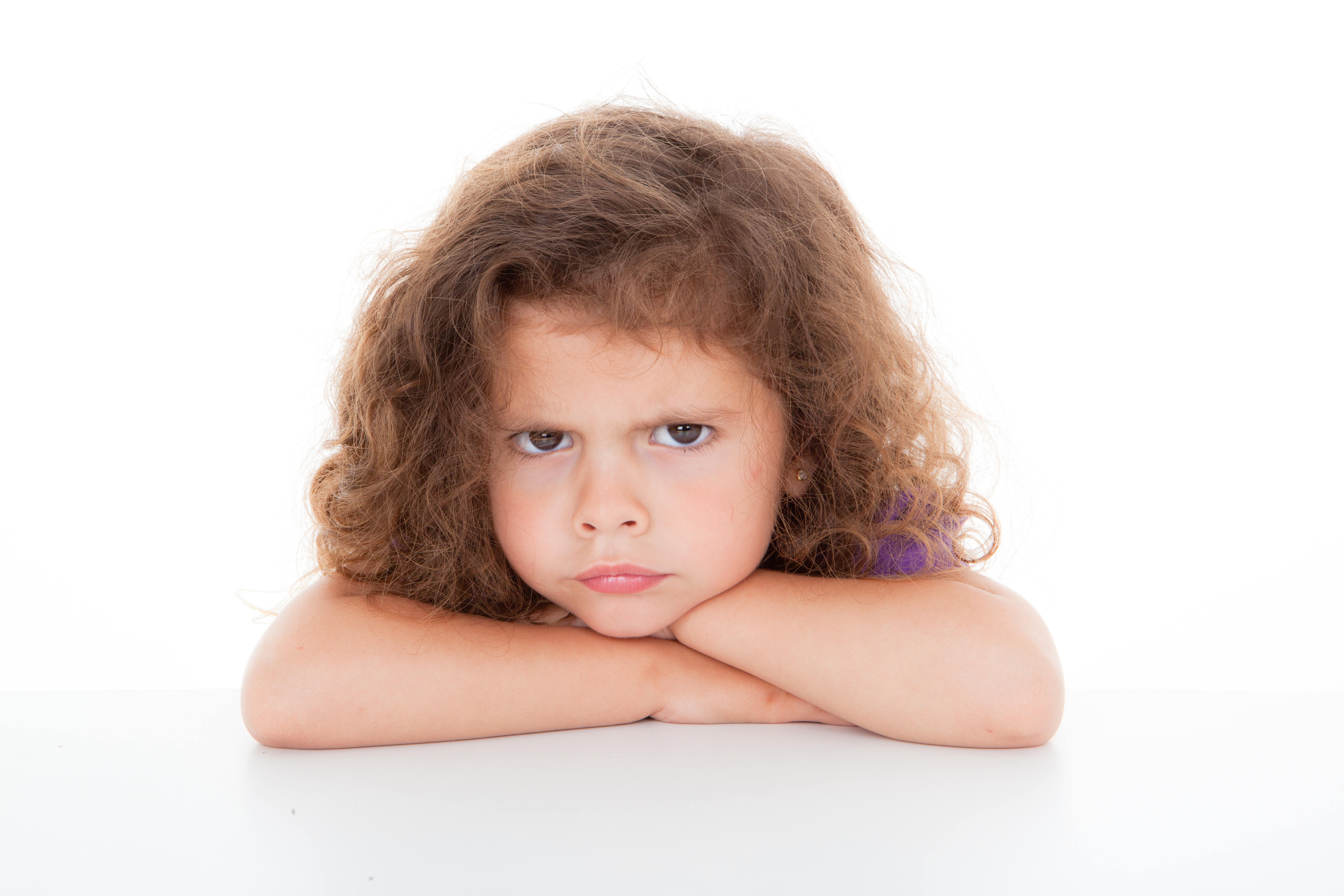 How?
Make 1st and 2nd choice …
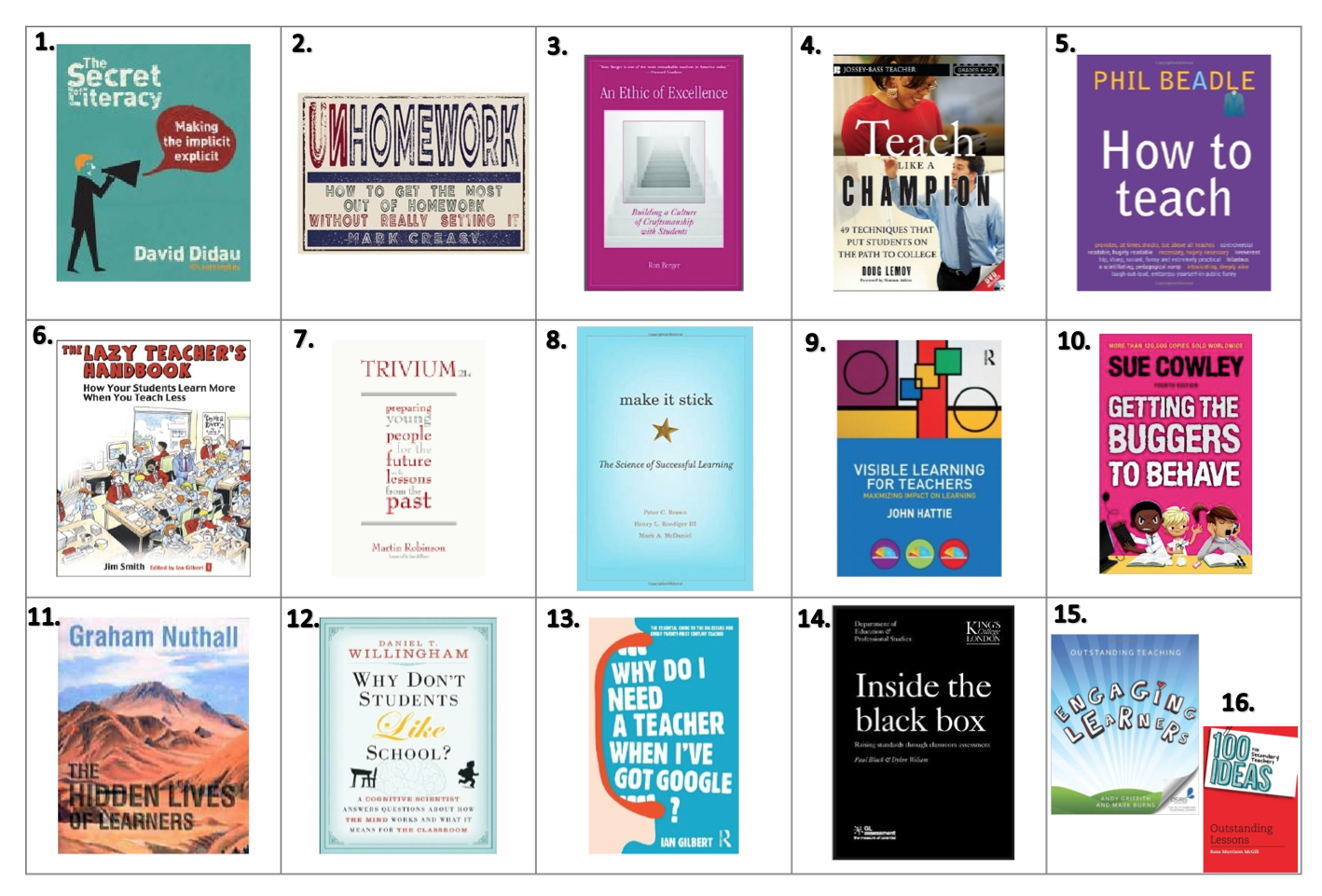 Edu-Book club preview:
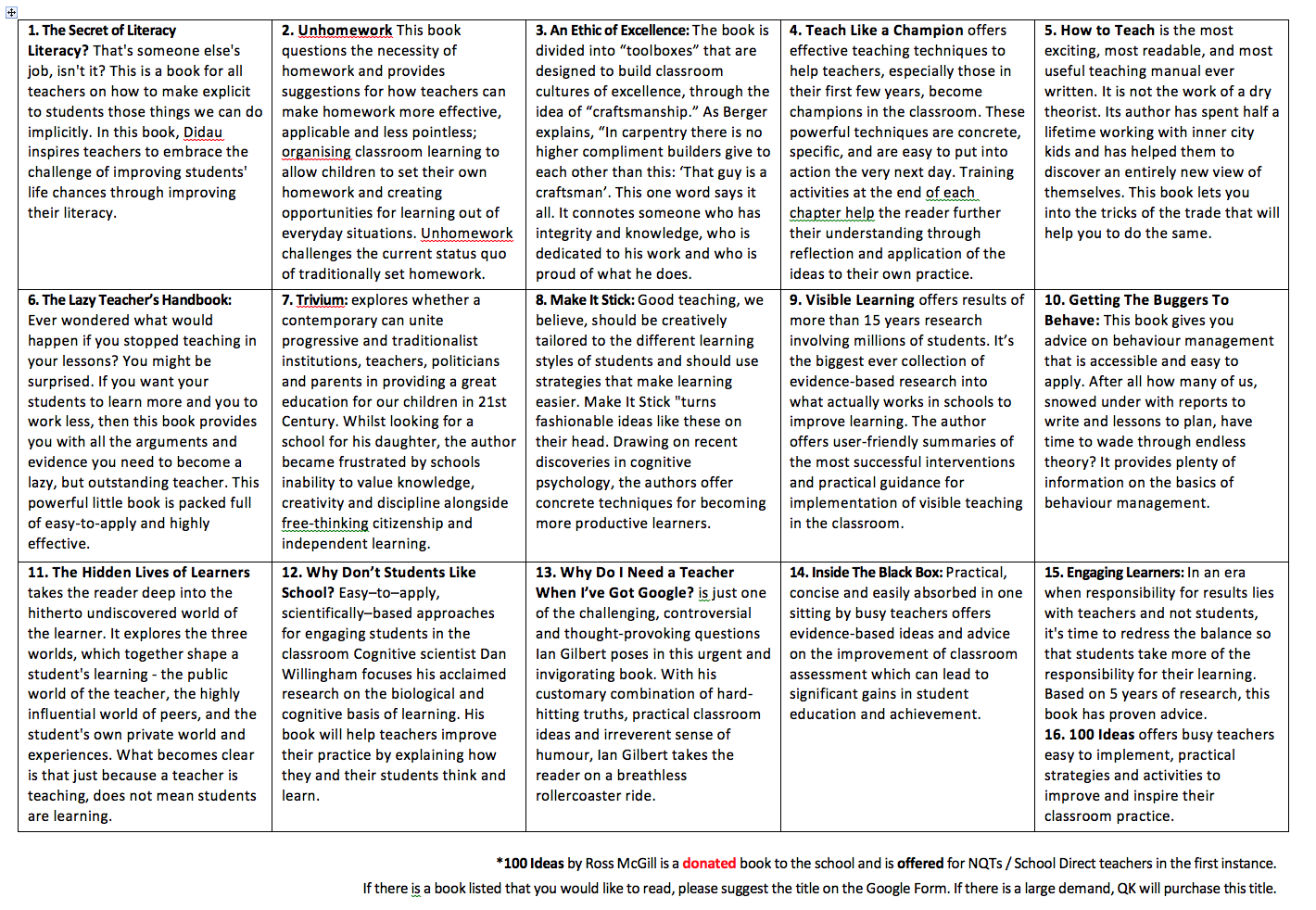 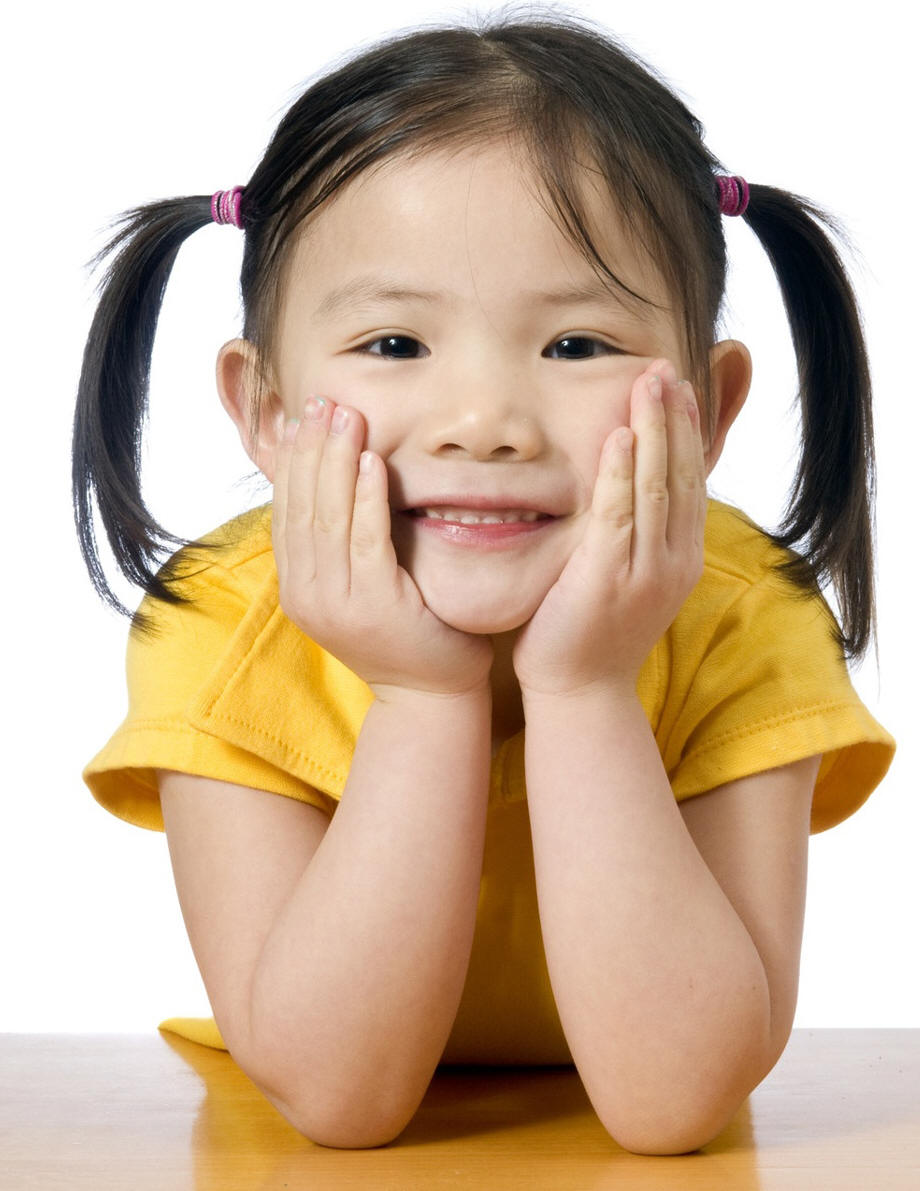 QK purchases a copy for every member of staff. 

During INSET and in some Wednesday CPD sessions, we’ll meet and give time to discuss.
How?
Read the previews:
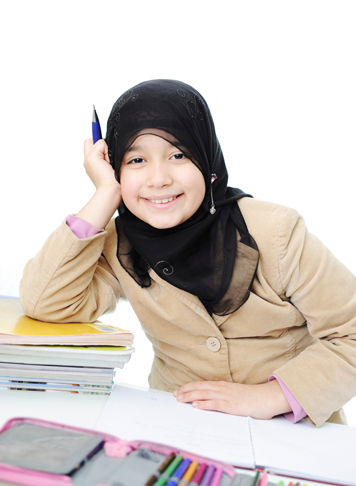 Visit http://bit.ly/QKBookClubForm 

Choose your 1st choice book.
Choose your 2nd choice book.

Indicate if you’d like to be a ‘facilitator.’
How?
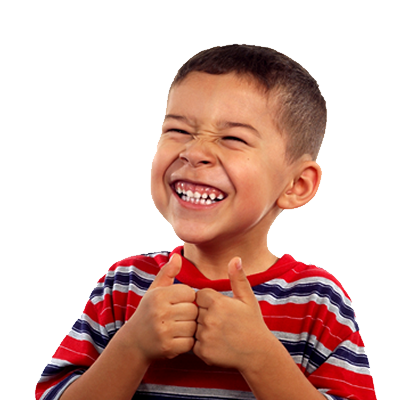 During the year, we will aim to have 
‘transfer windows’ 
where staff can change books and groups.
Make sure you have your book with you.
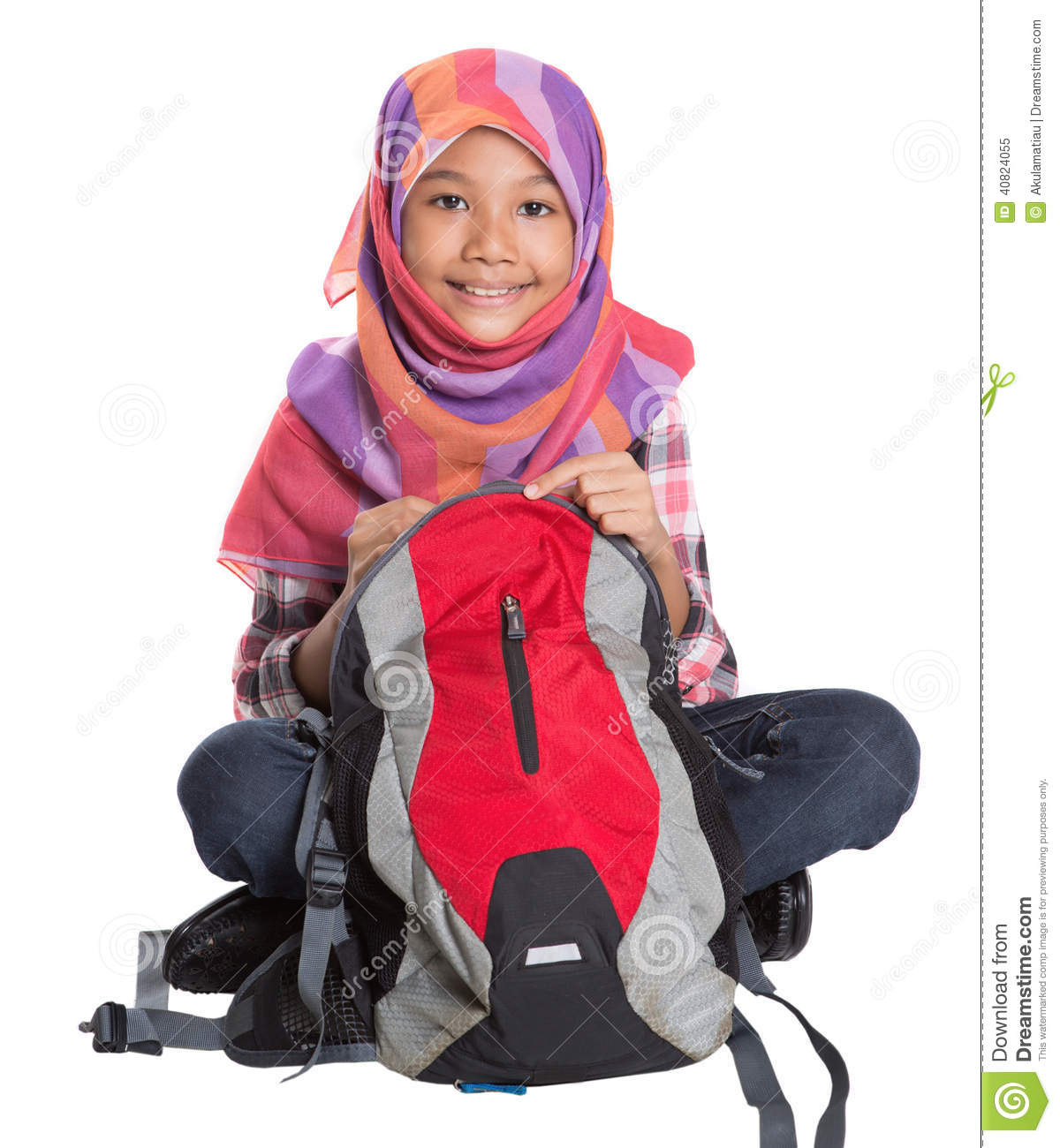 Dates will be published.
Something to hearSomething for freeSomething to do …
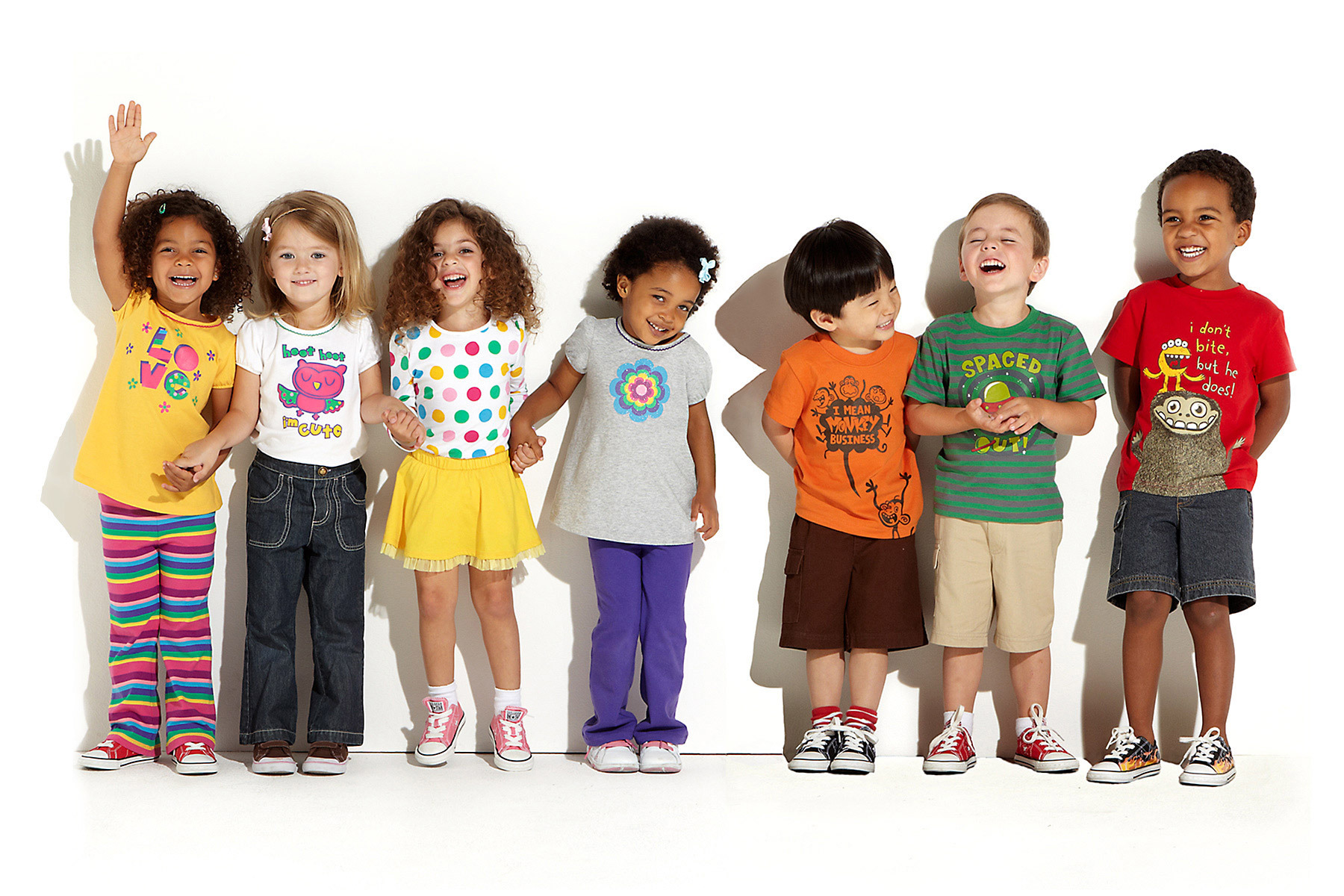 Introducing
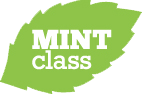 Guide to MintClass at QK
First login in to the VLE
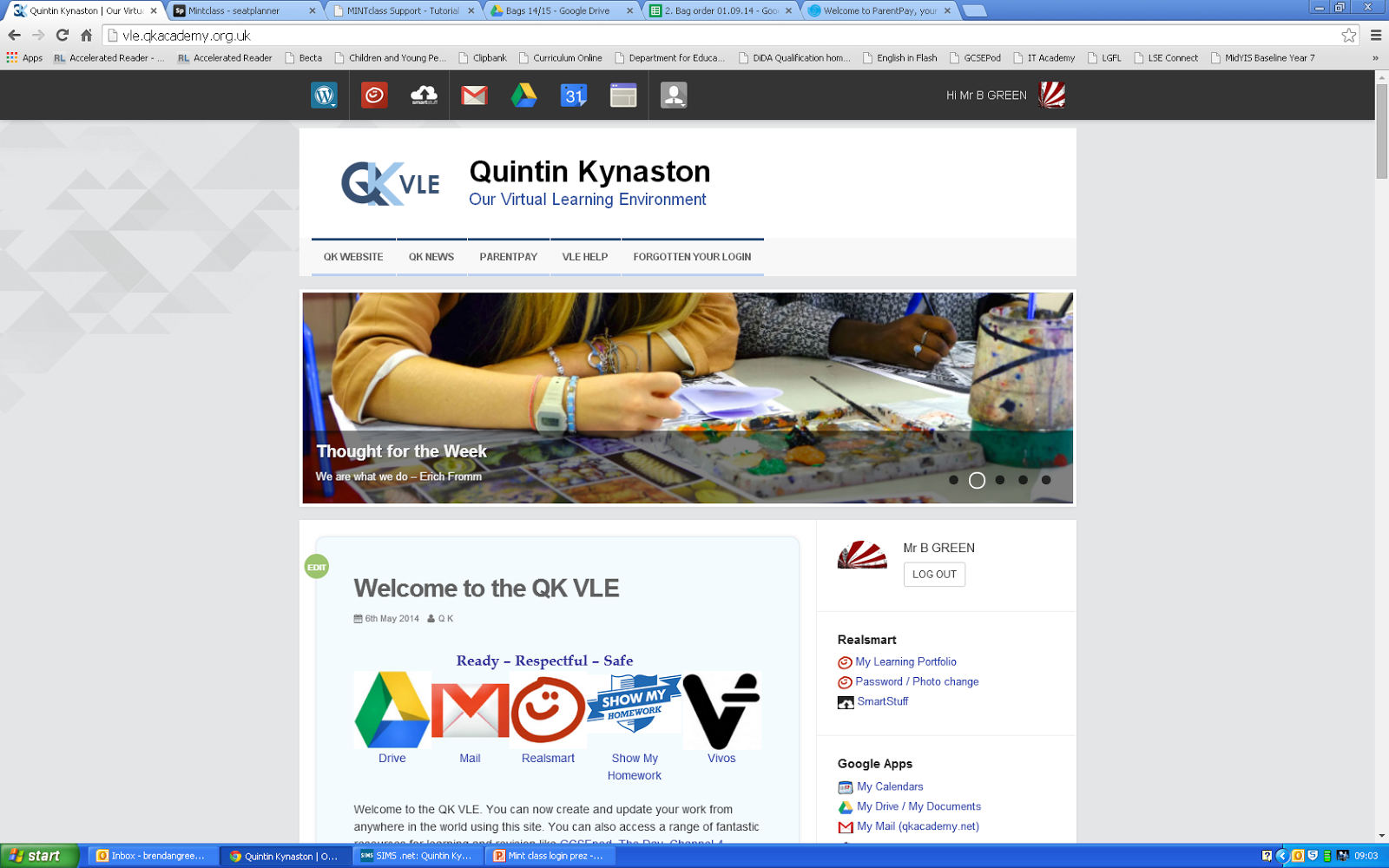 On the right side under Staff Links click on Mint Class
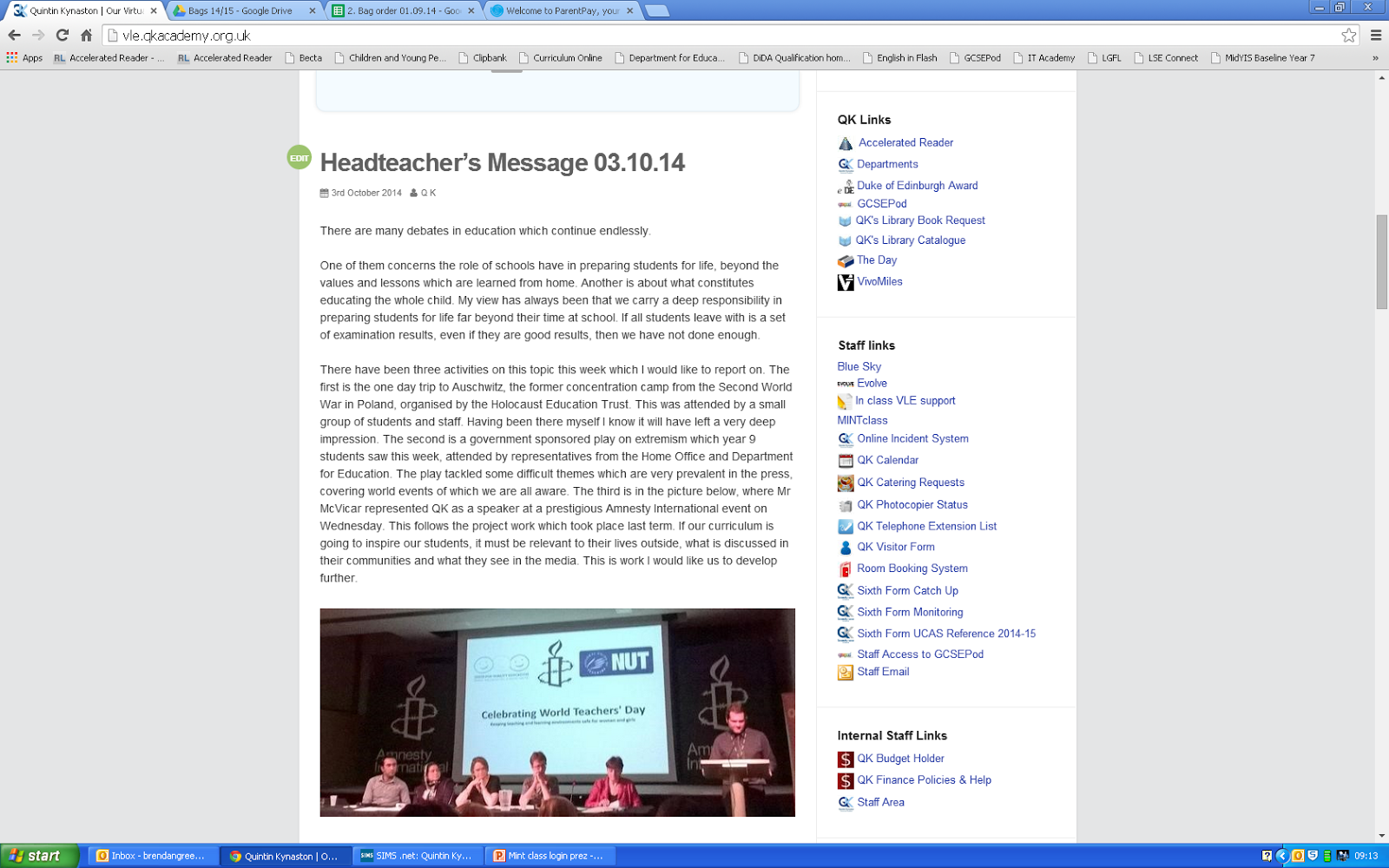 Username = Your staff code (BGN)Password = Your staff code & staff code backwards (BGNNGB)All in CAPITALS
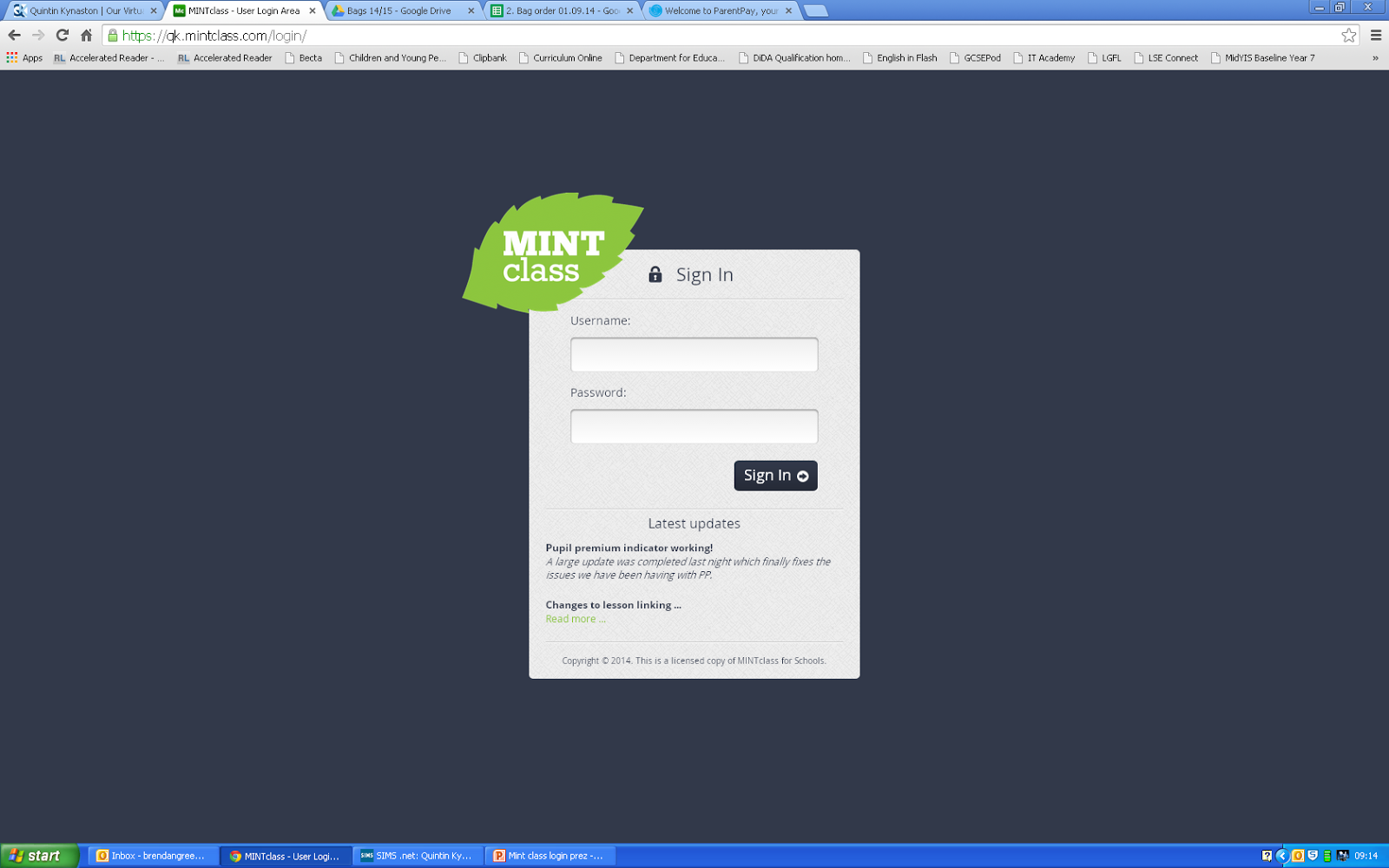 Secret code = Your date of birth (DDMMYY)
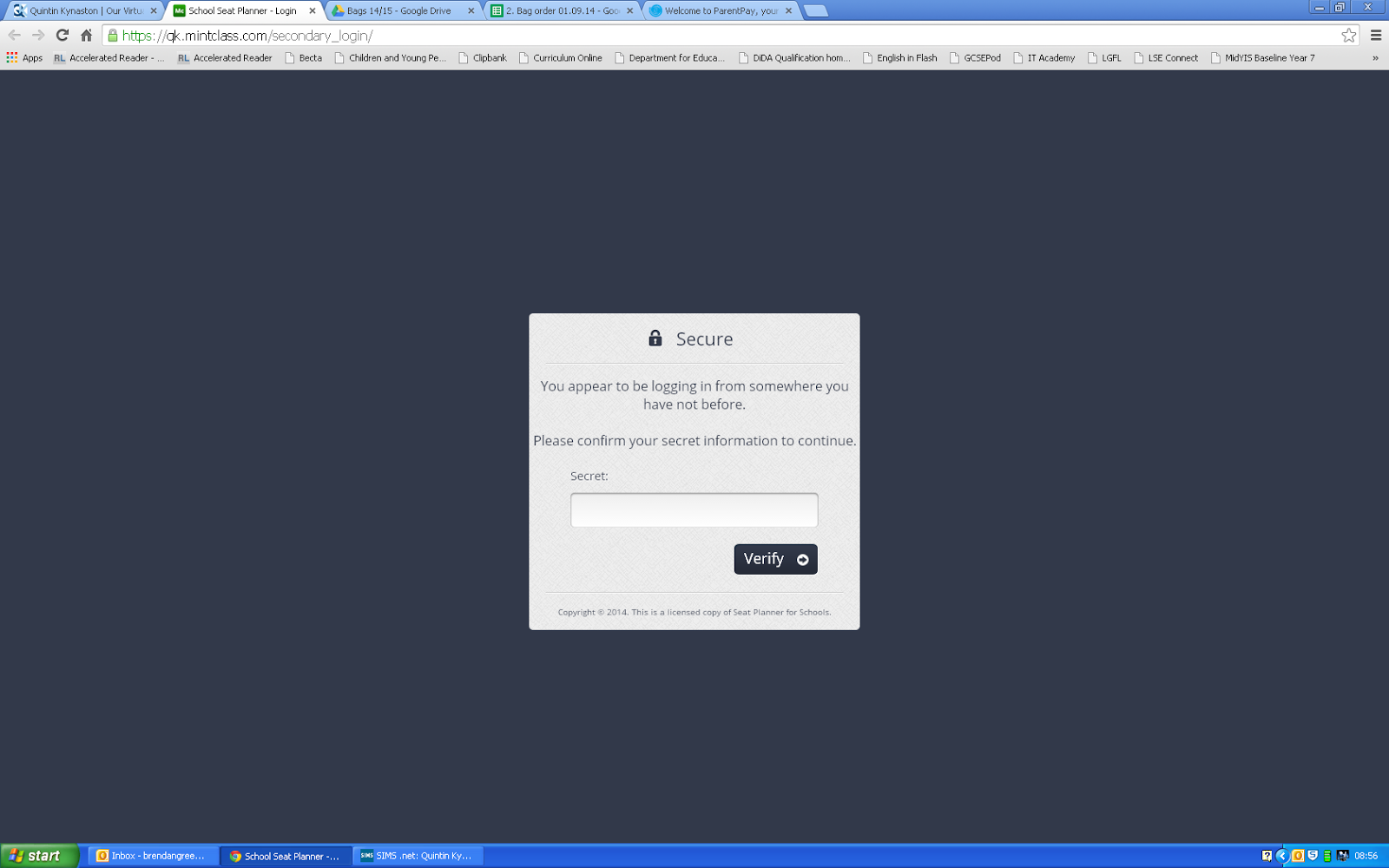 Then set your own password
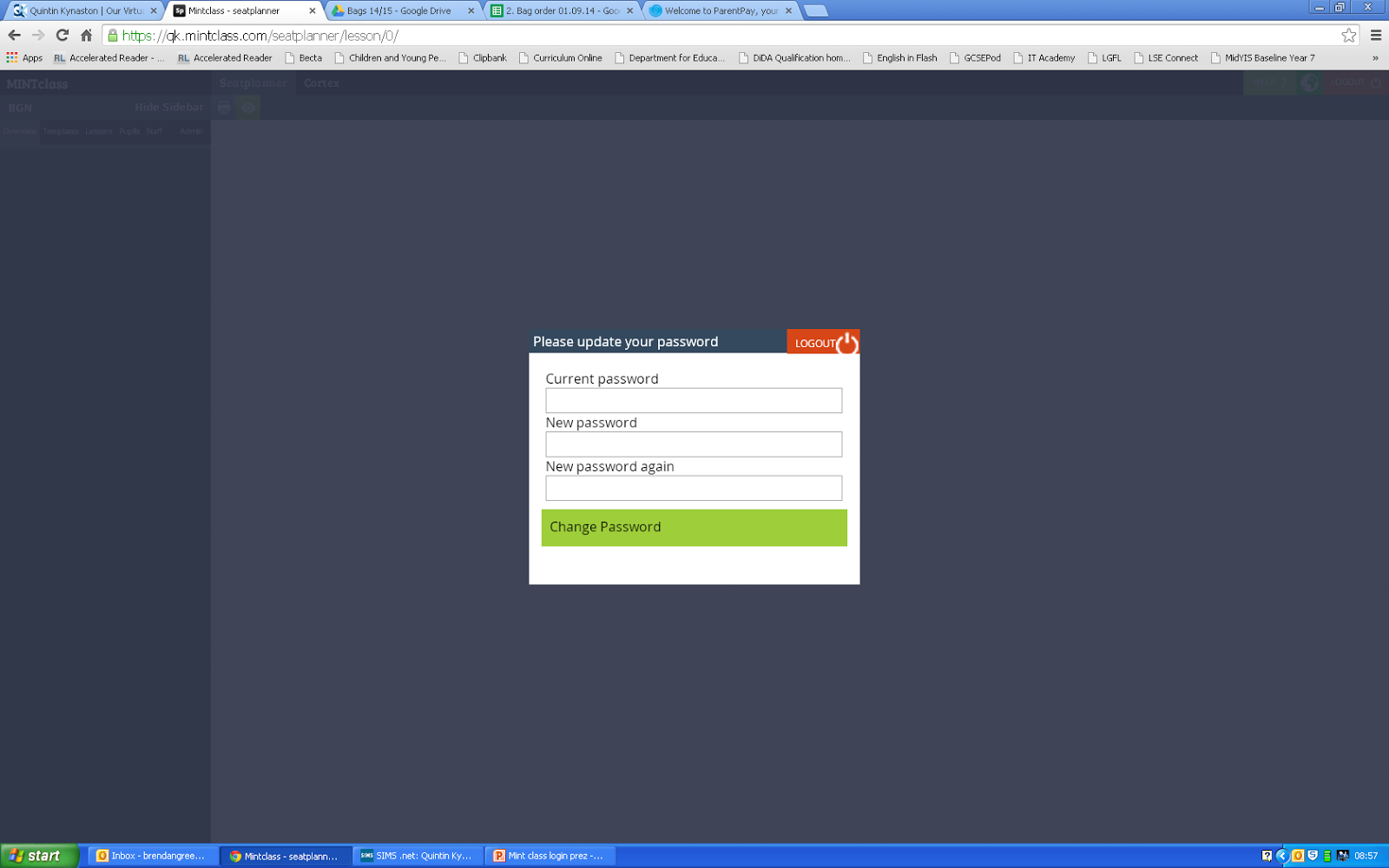 We have already mapped your classroom for you.  To see them, go to templates in the top left corner
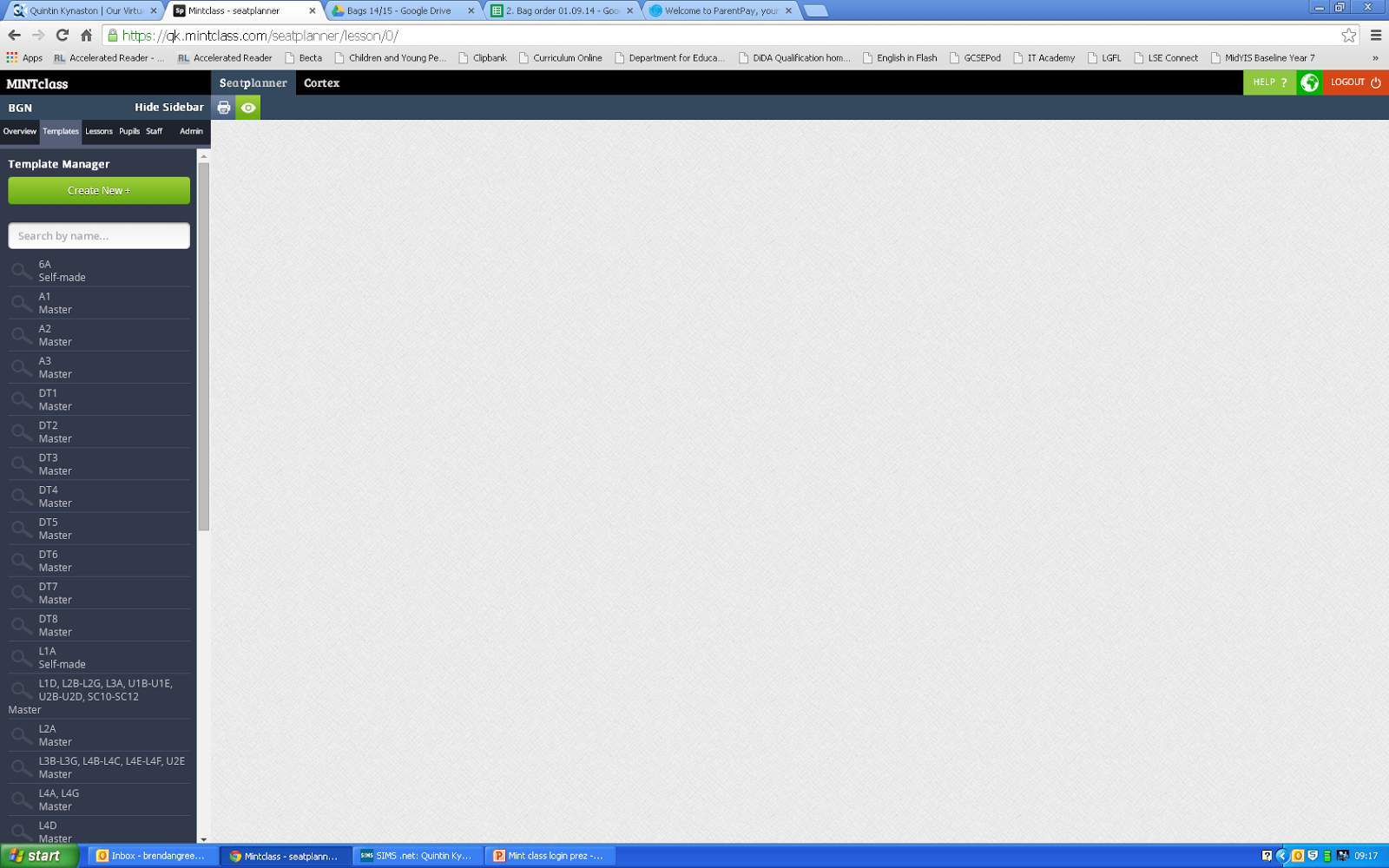 You can see the pre mapped classrooms by hovering over the magnifying glass
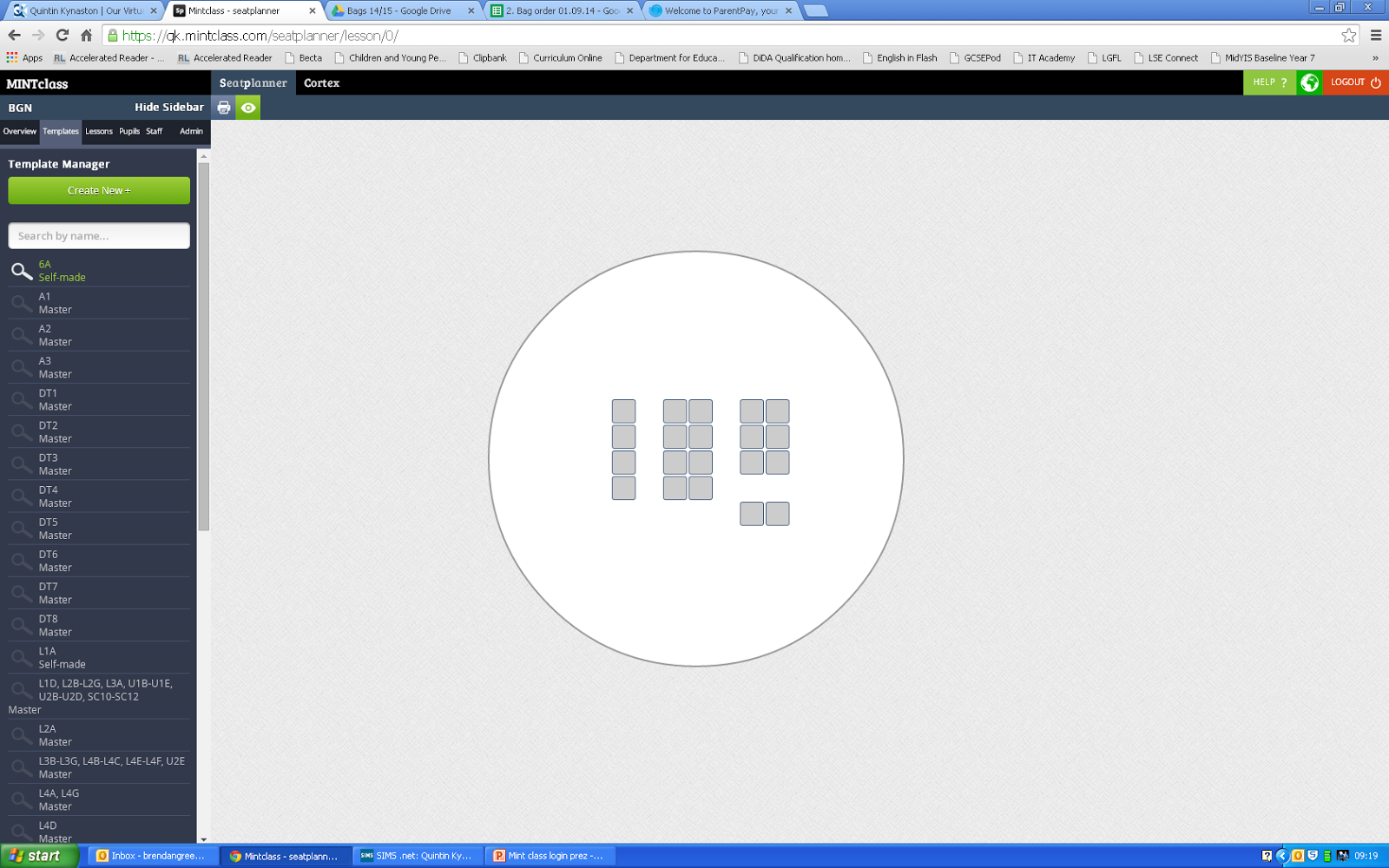 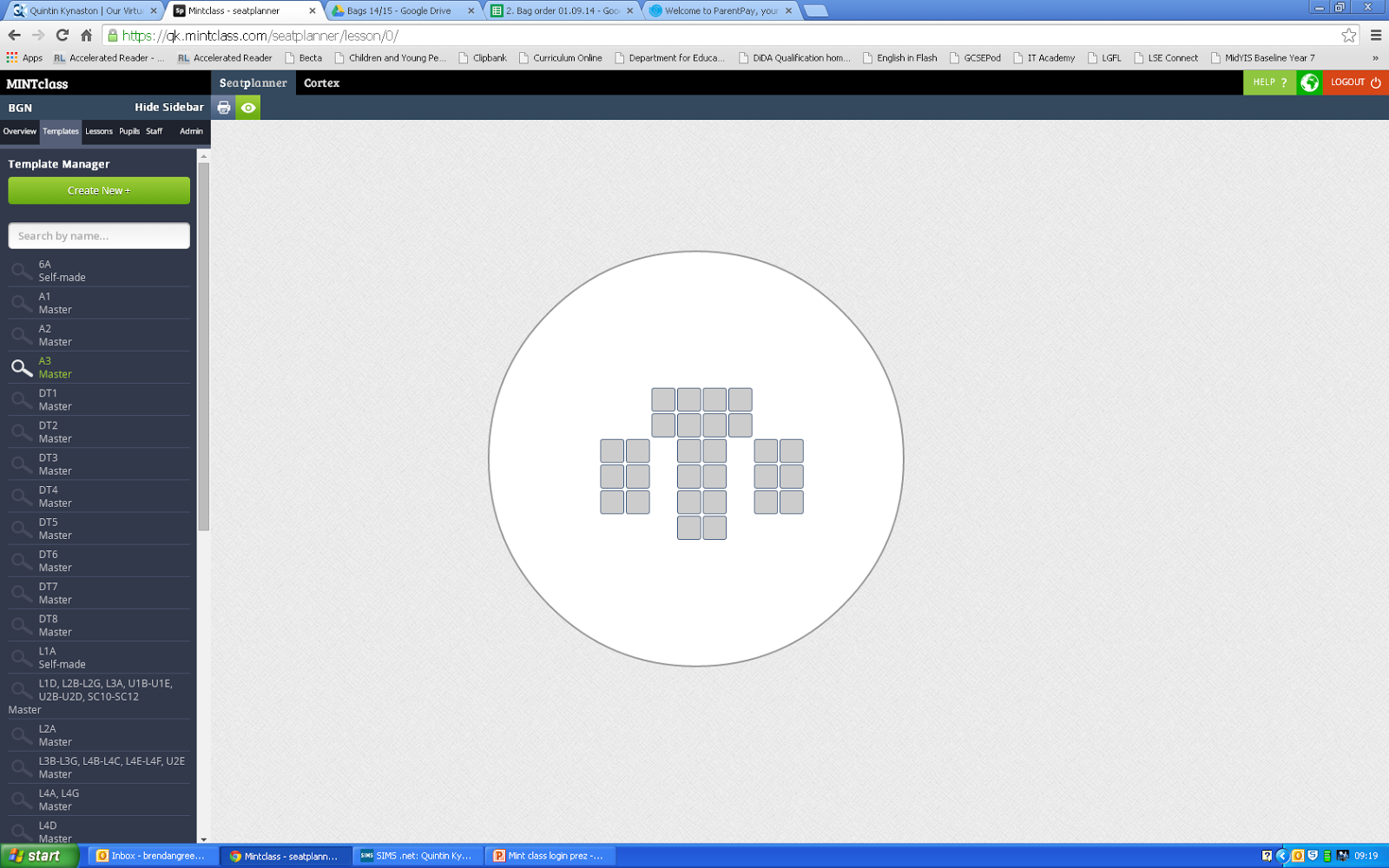 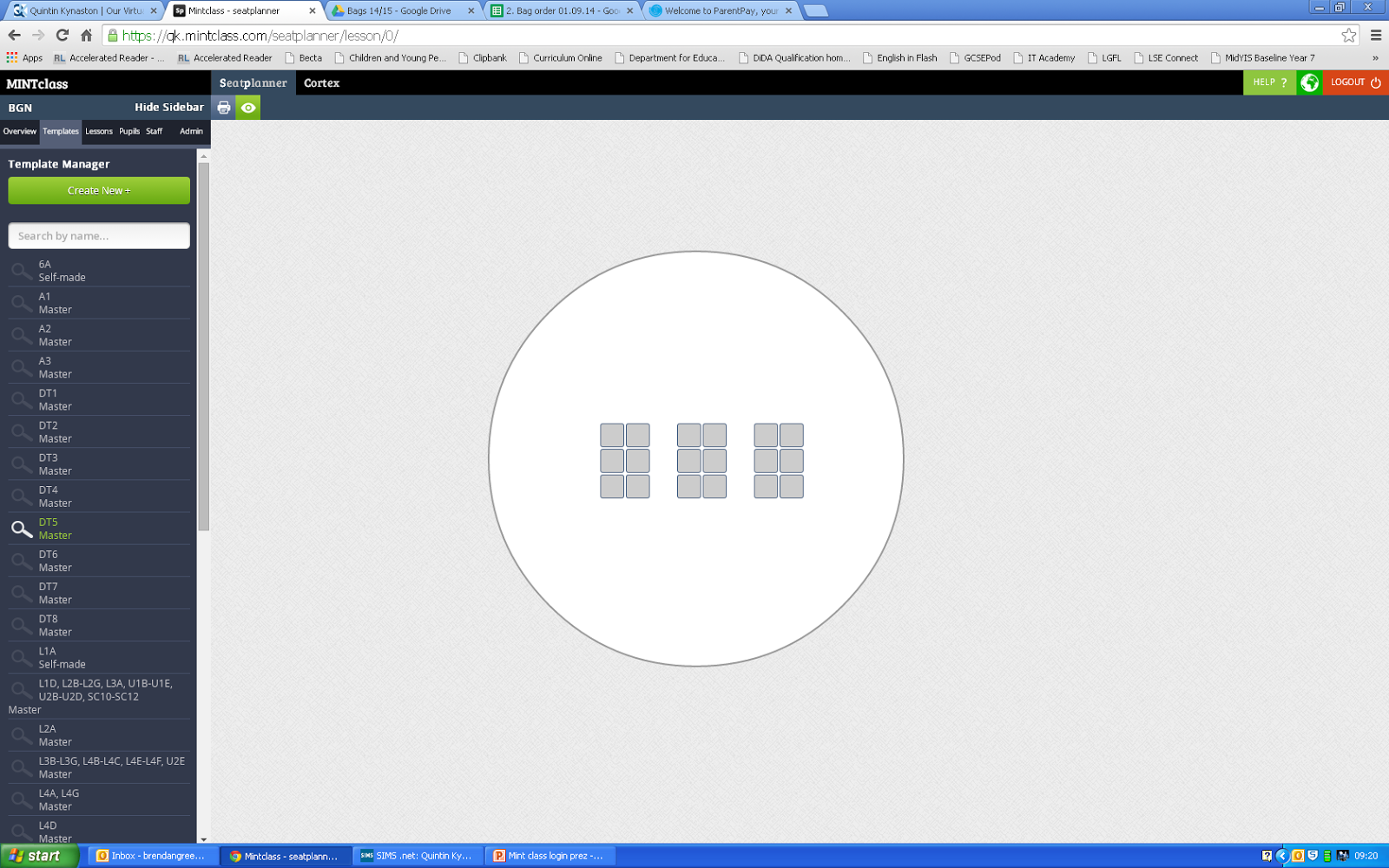 When in Overview your SIMs classroom timetable shows on the left
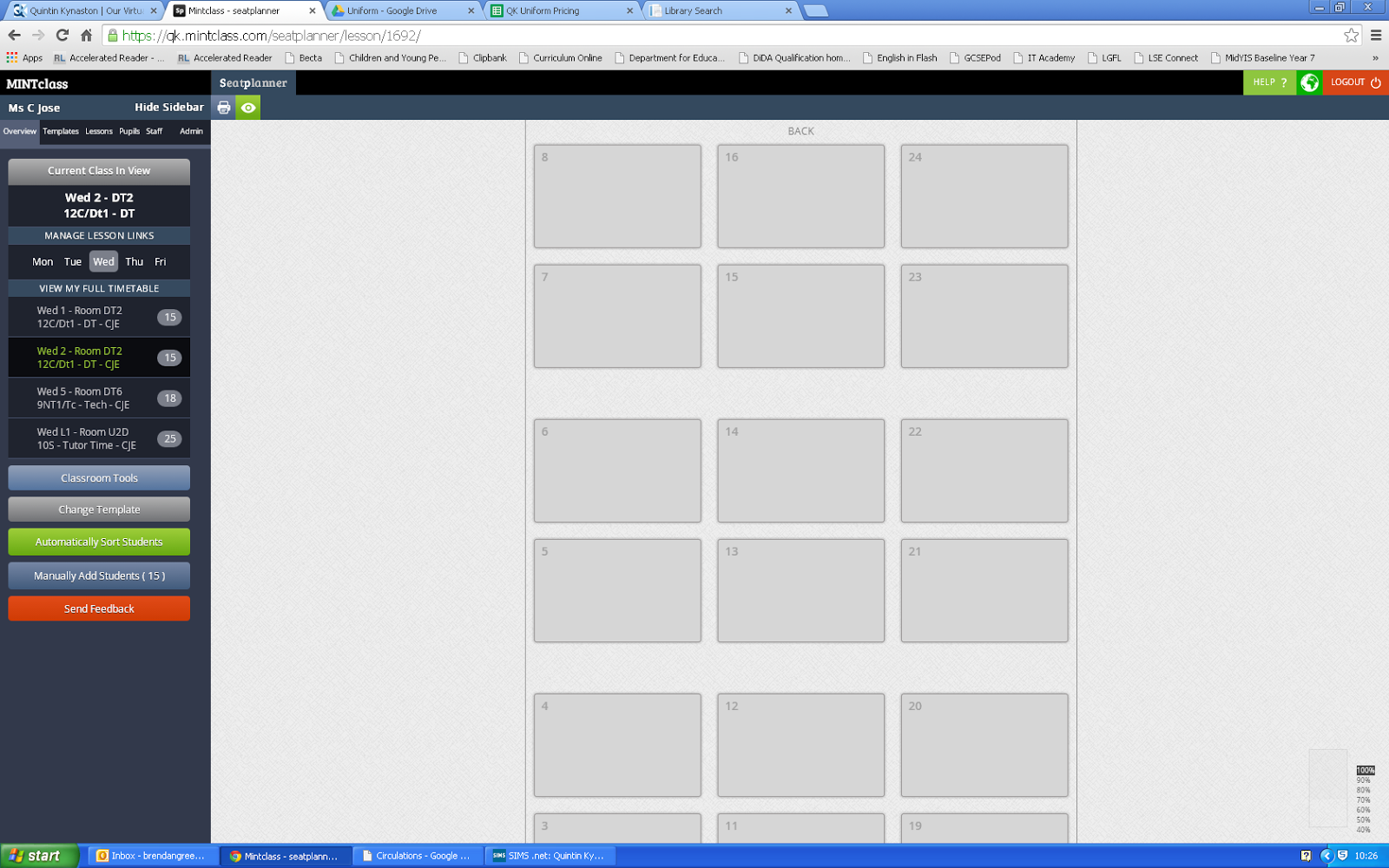 From here you can select the different lesson you have throughout the week
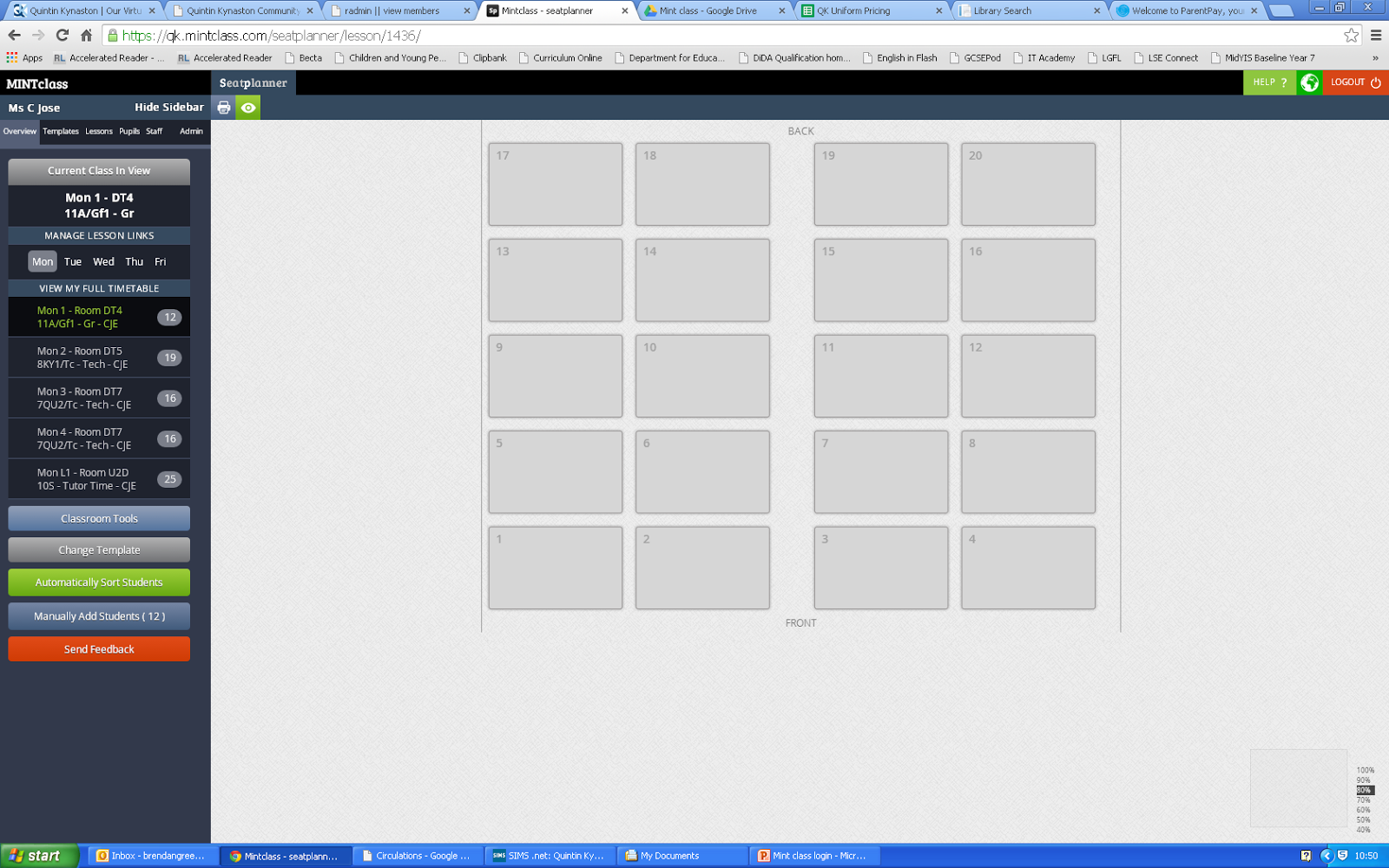 You can set your seating plan automatically with pre set groups
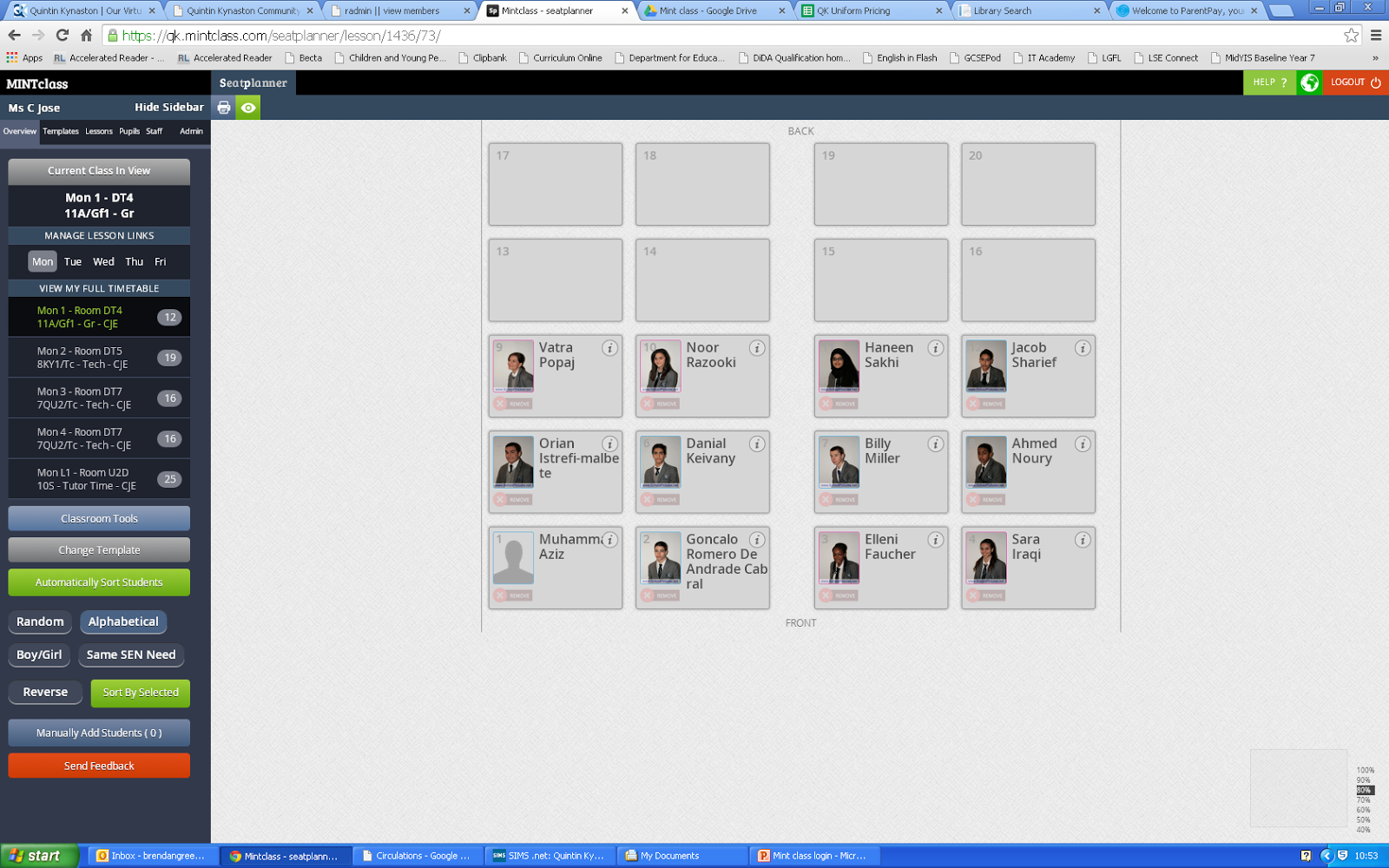 Or you can seat them manually
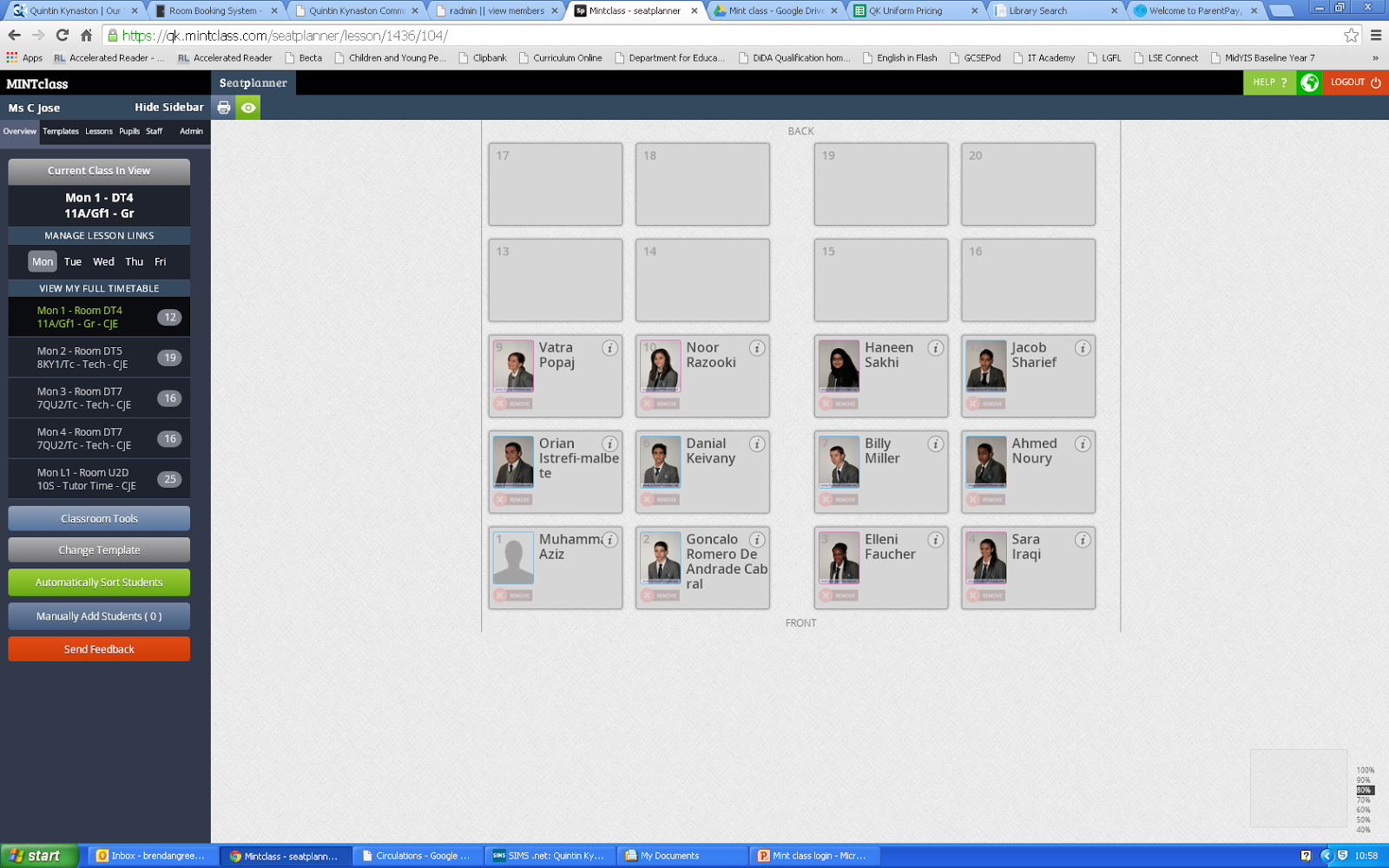 From here you drag and drop the students to their seats
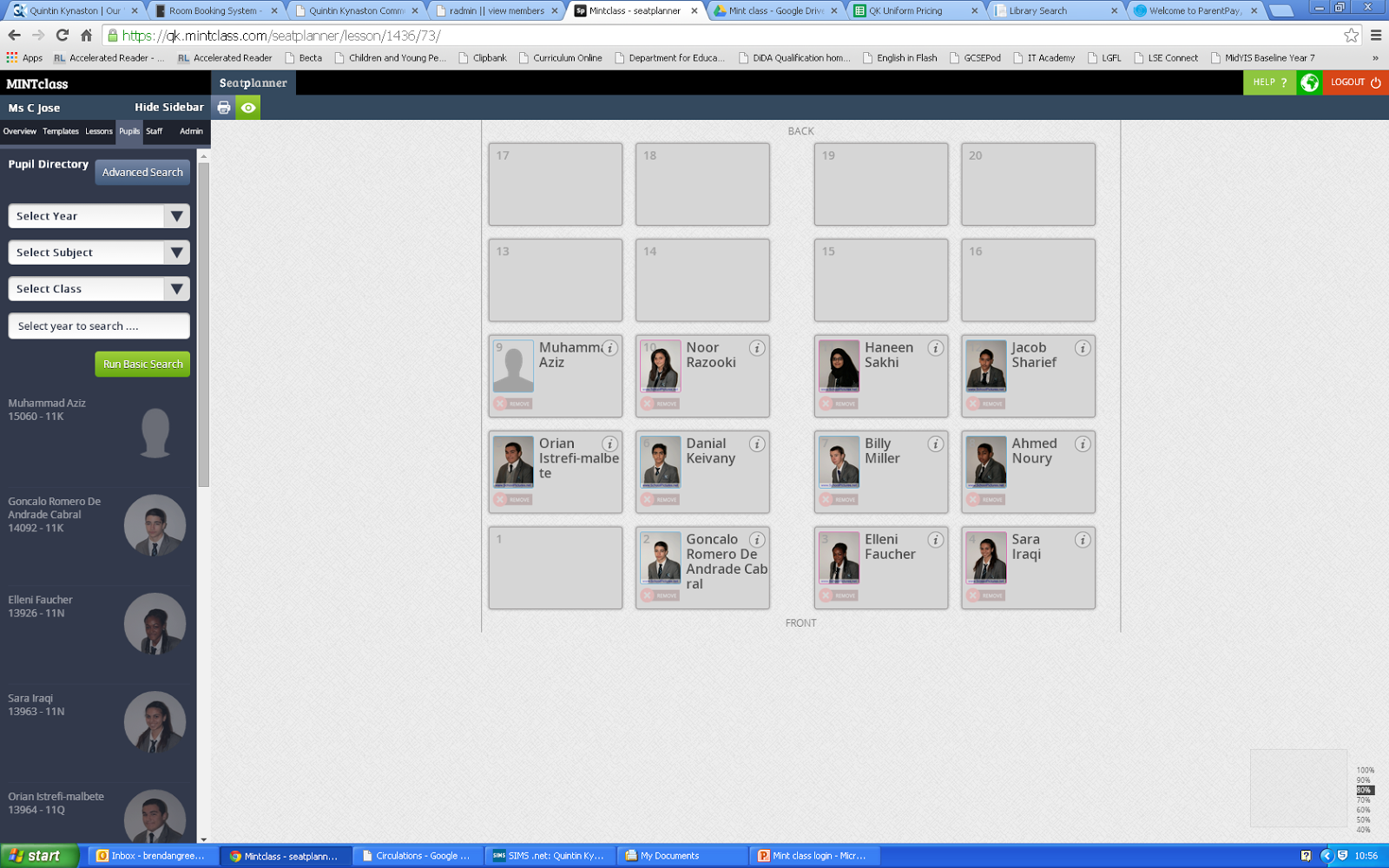 Once done you can get a more detailed view of each student by pressing the green eye symbol at the top
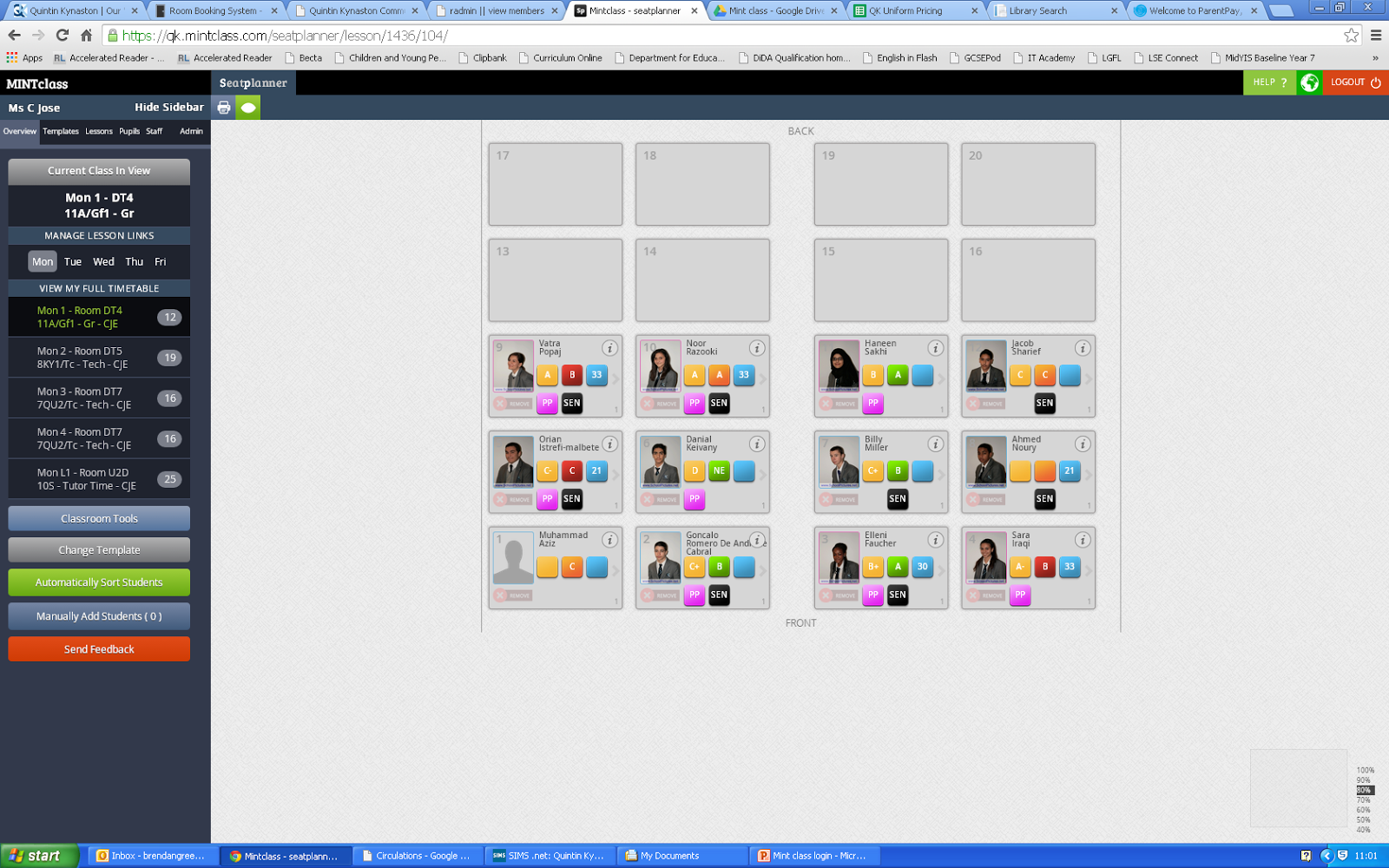 This view gives you their Target grade, Current grade, KS2 average score, Pupil premium and SEN
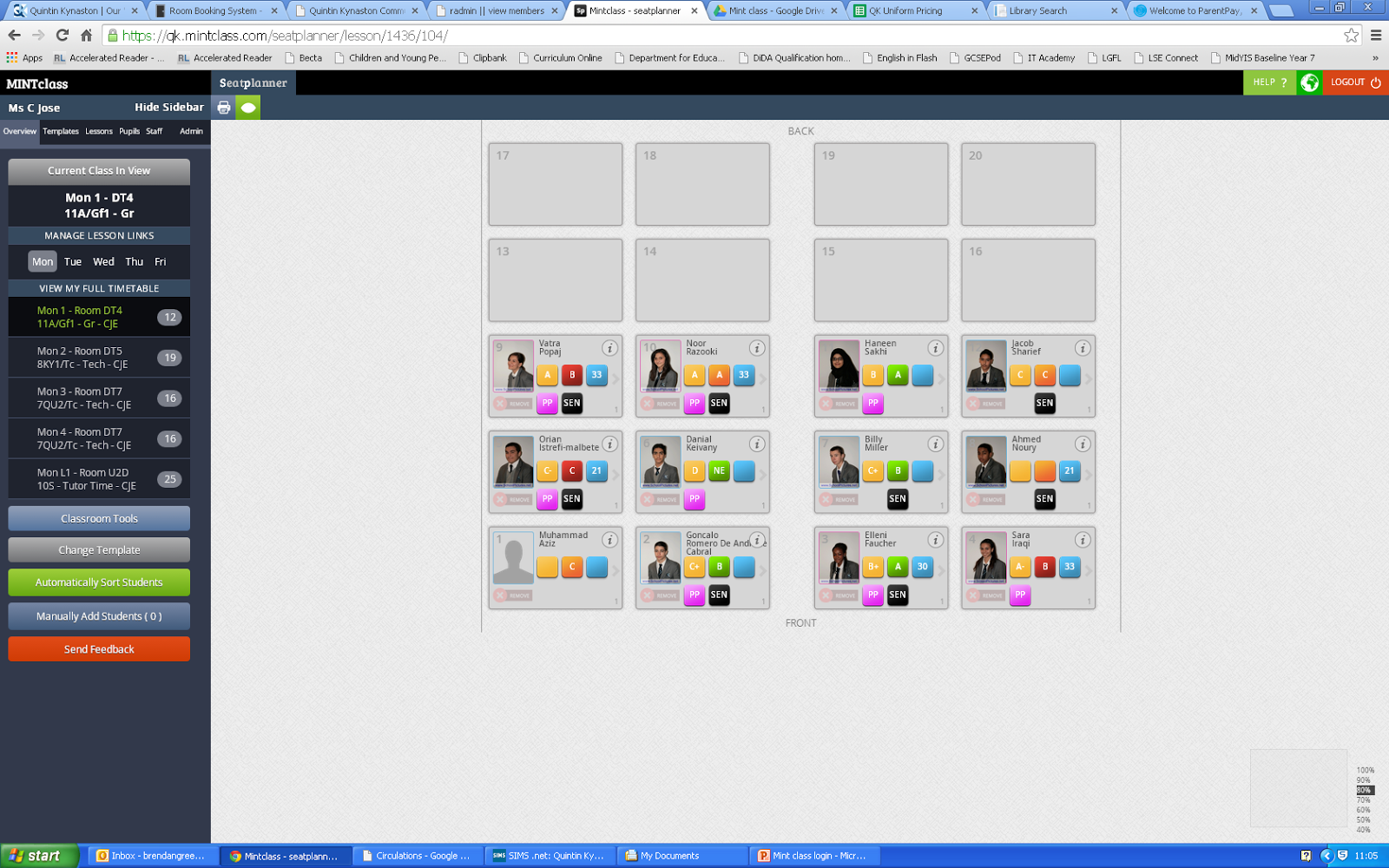 Click on the arrow to get EAL, Attendance, Reading age and KS2 APS
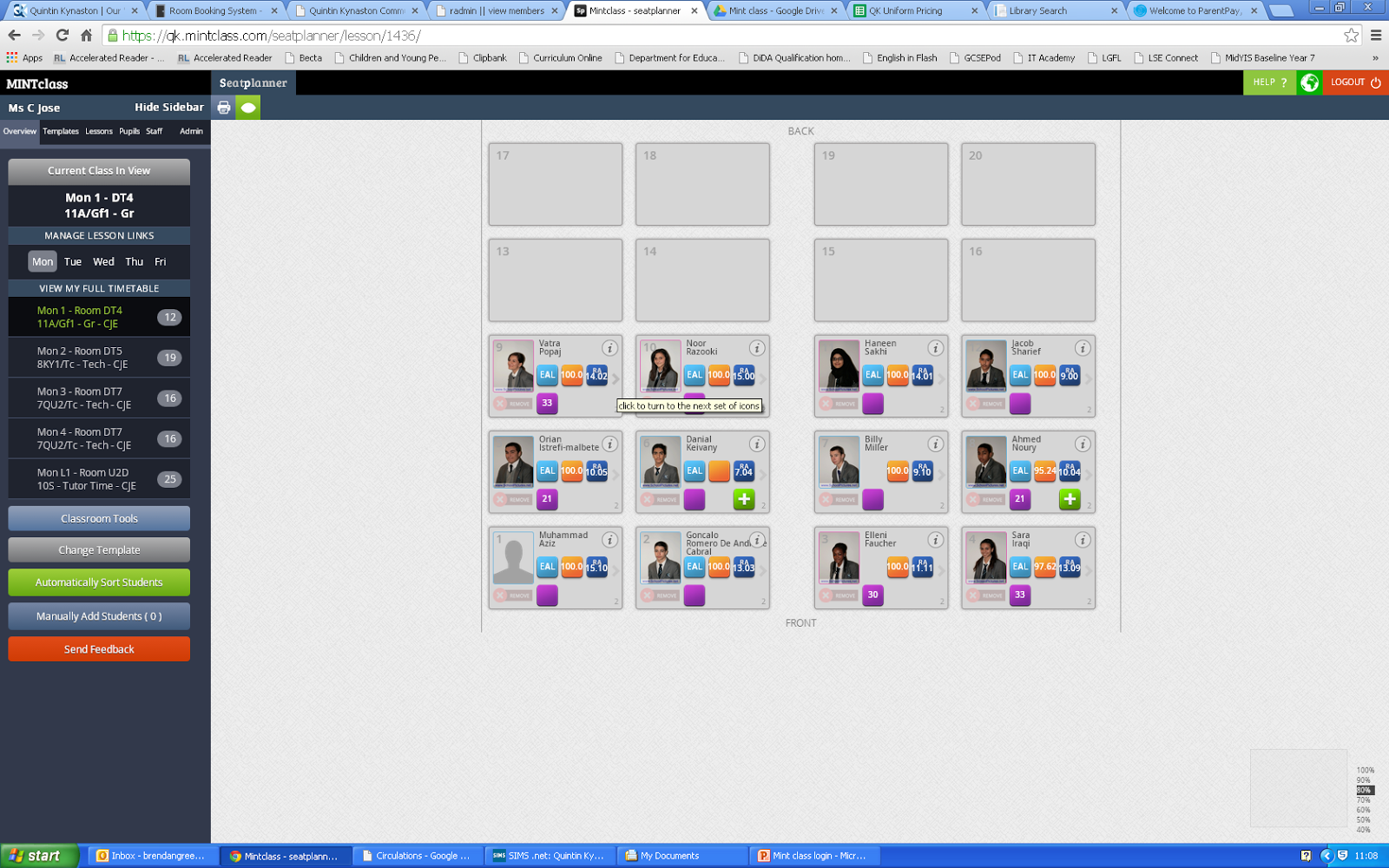 If you are covering a lesson, search for the member of staff using their staff code and click on their name
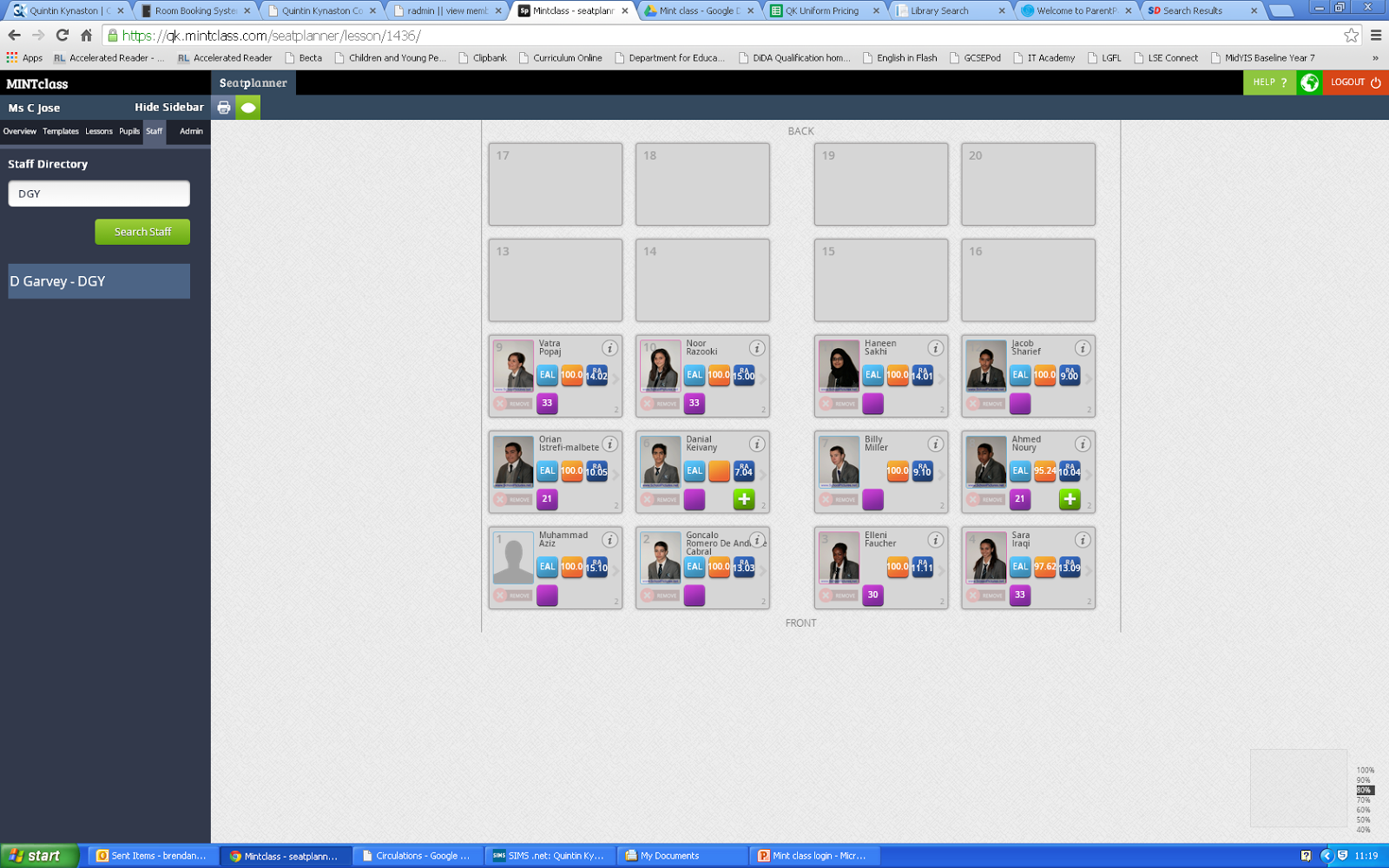 This shows their timetable, click on Cover this teacher to view their seating plans.
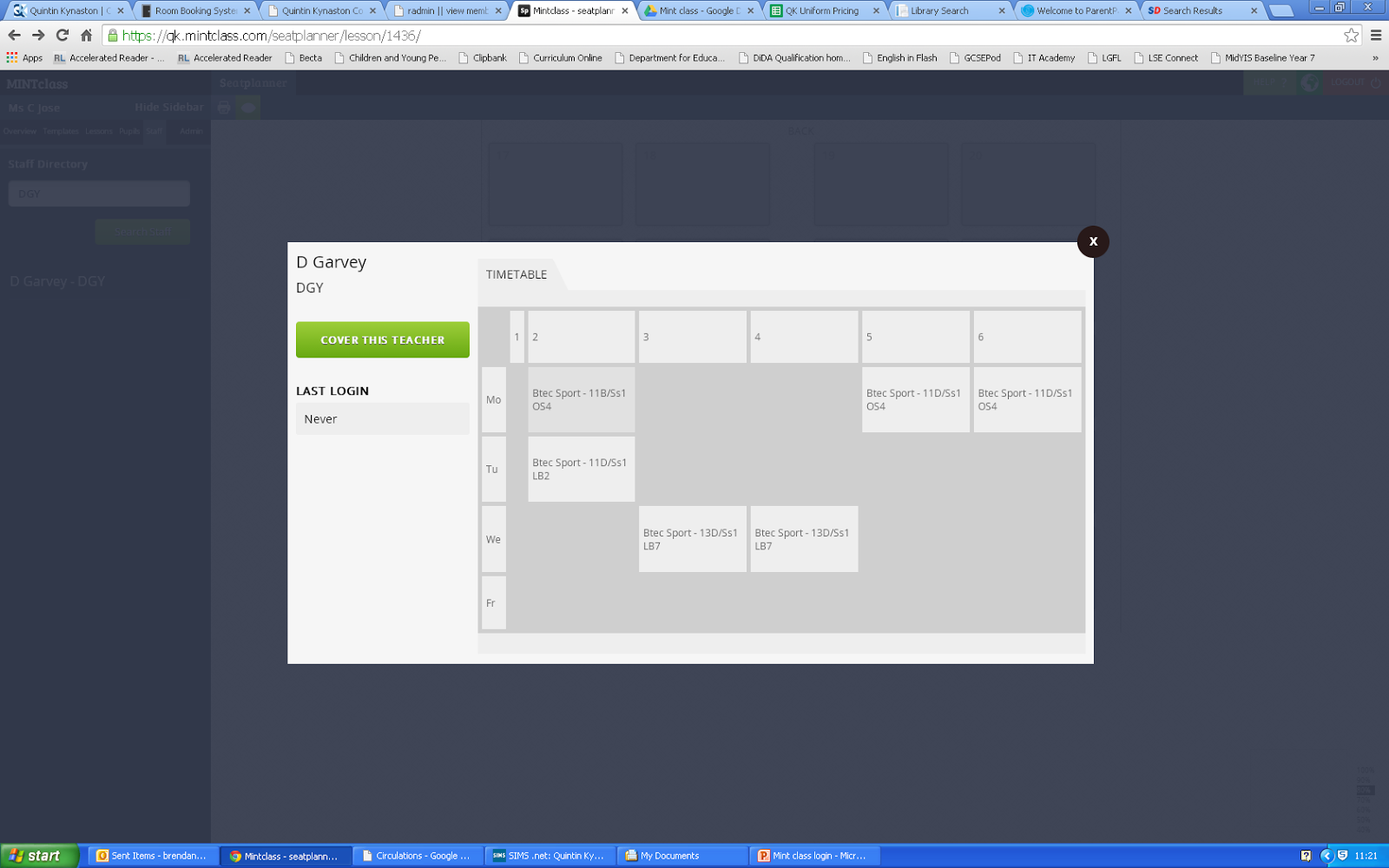 Click on Return to my lesson to go back to your own timetable
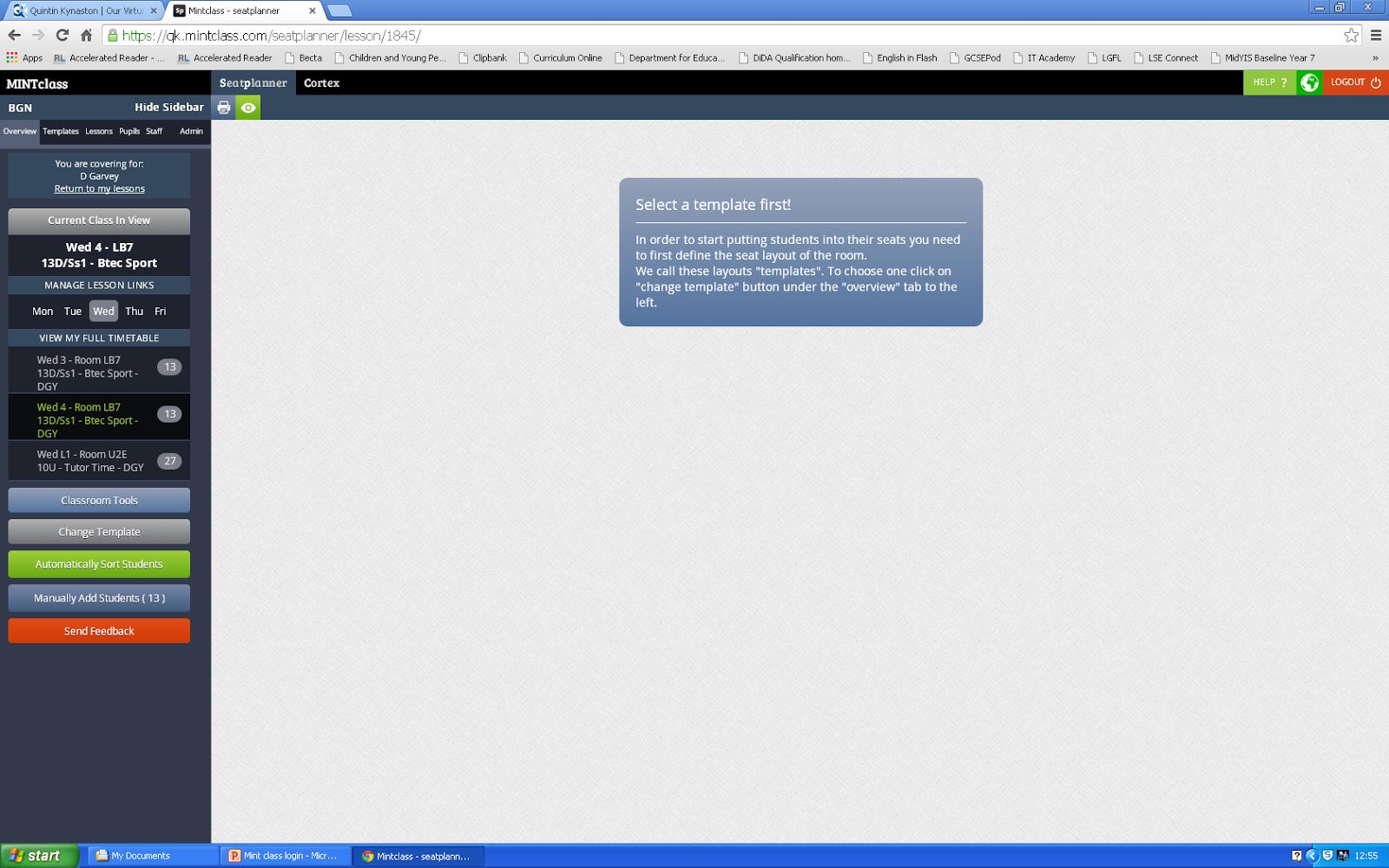 For help click on the button in the top right corner
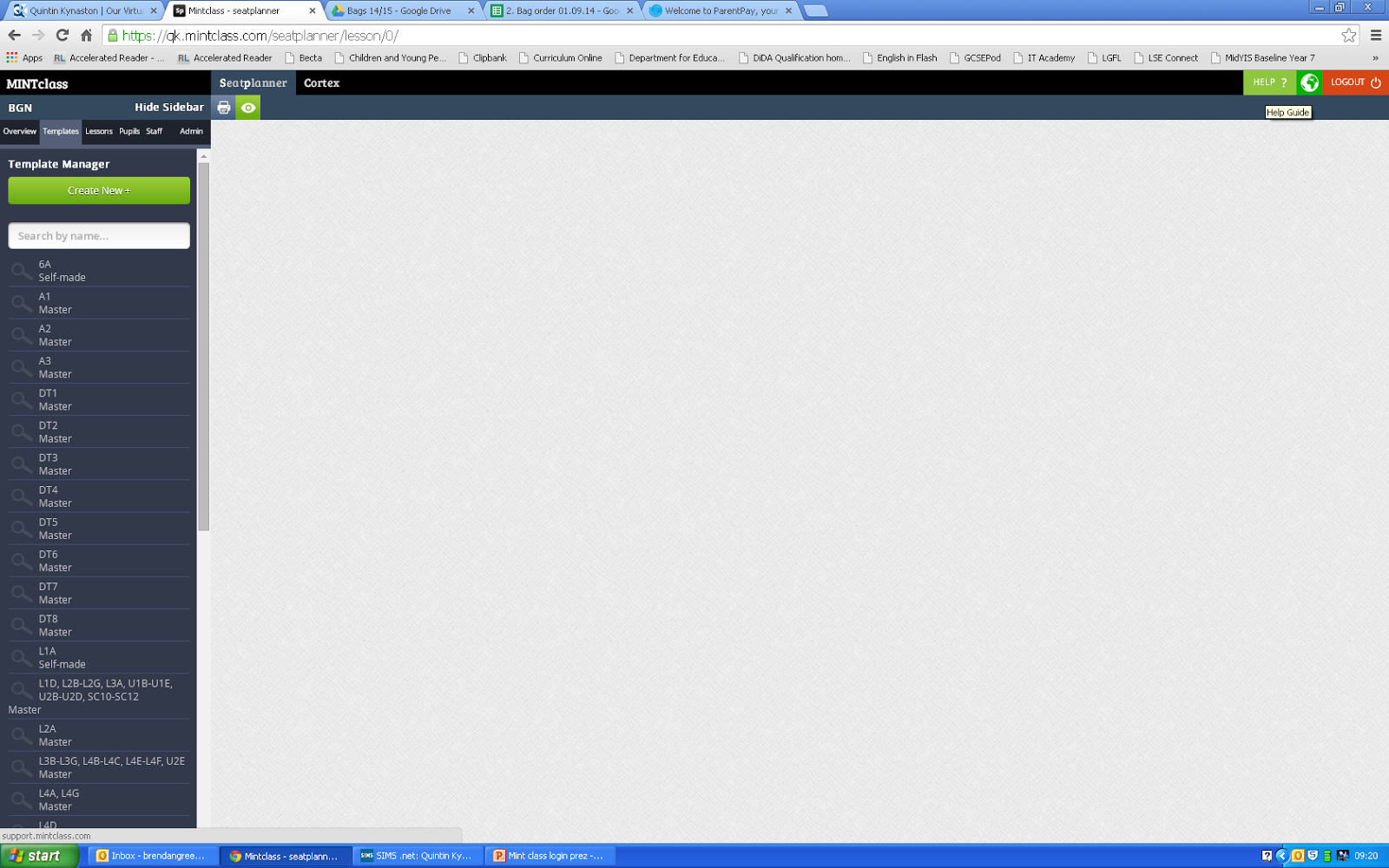 Here you can watch tutorial videos
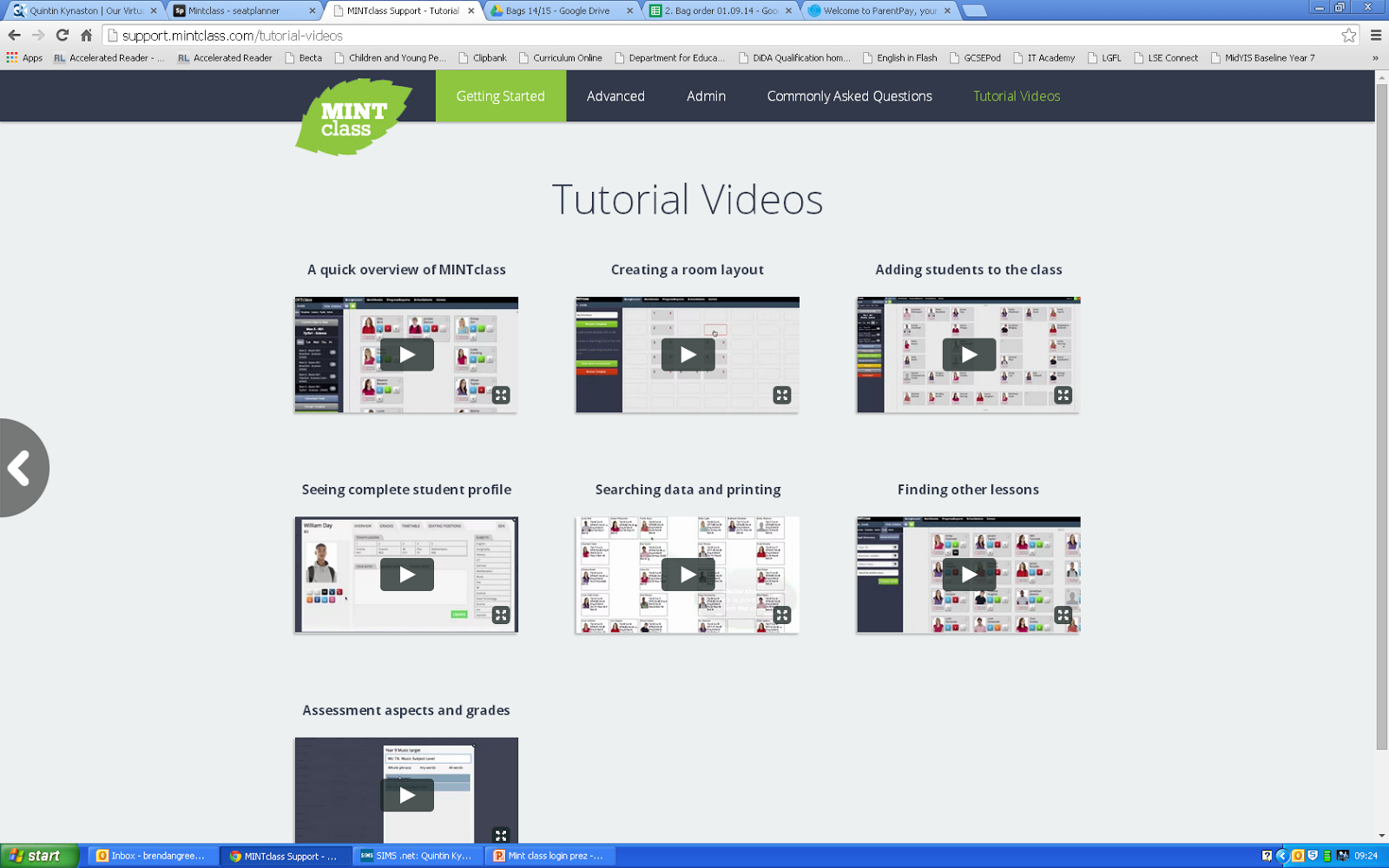 End.
EVERY CLASS SHOULDHAVE A SEATING PLANMINT class or on paper
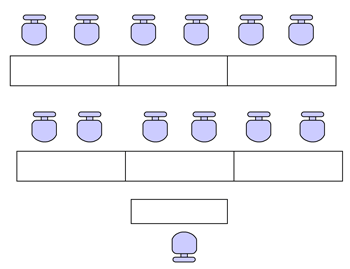 A professional portfolio
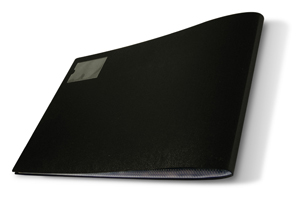 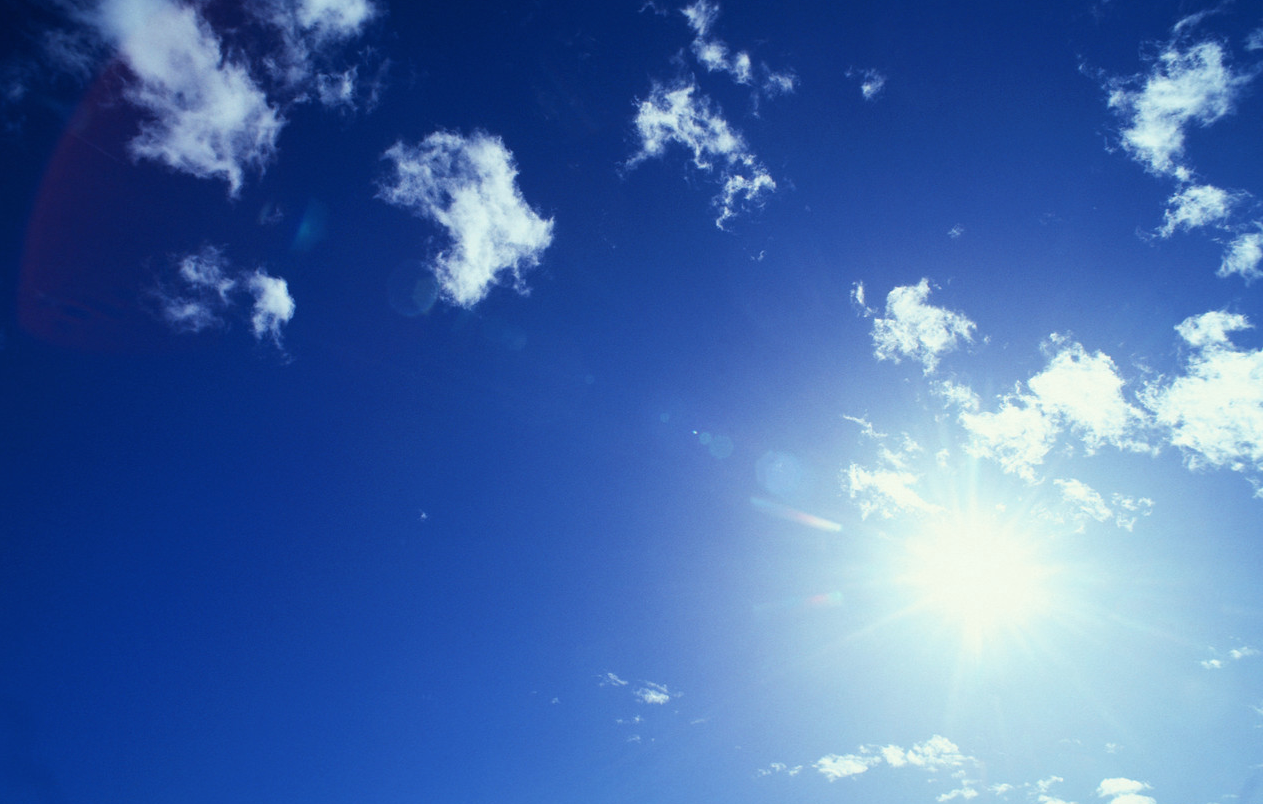 Introducing              Blue Sky
Login in to the VLE
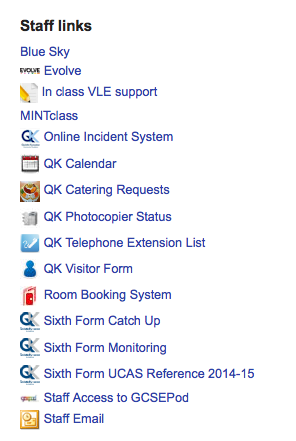 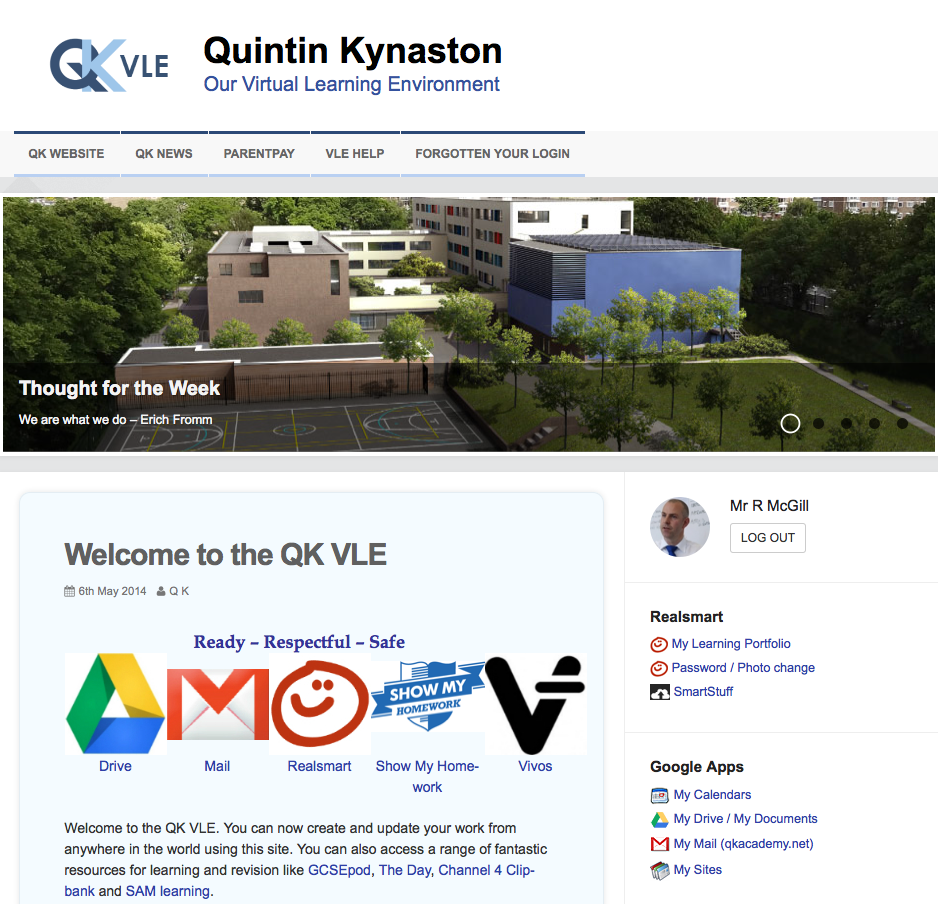 Login in to Blue Sky
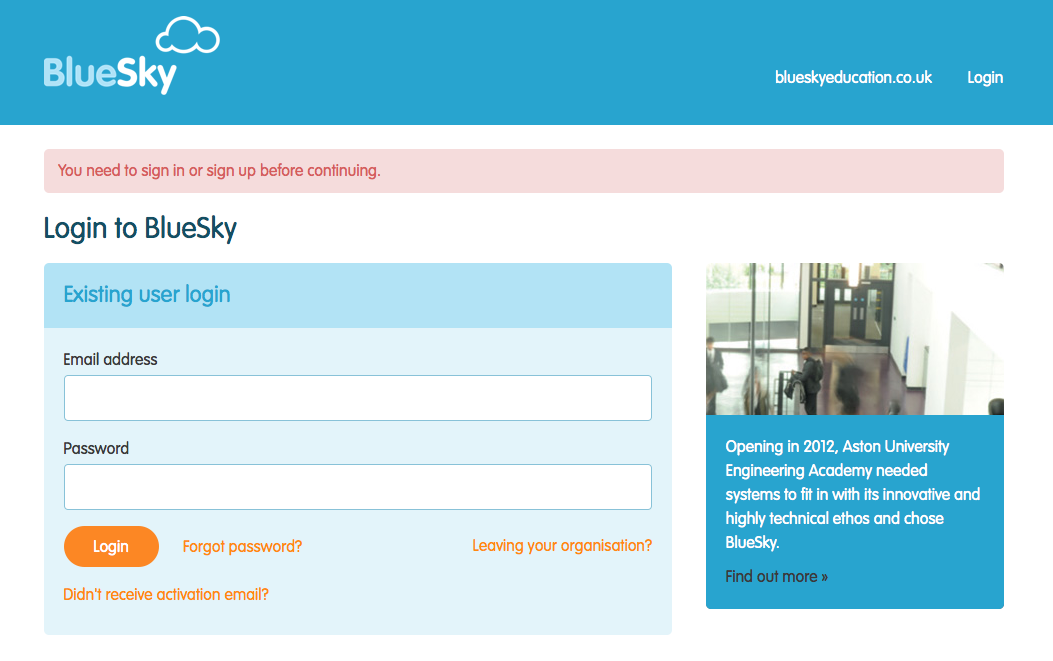 Homepage
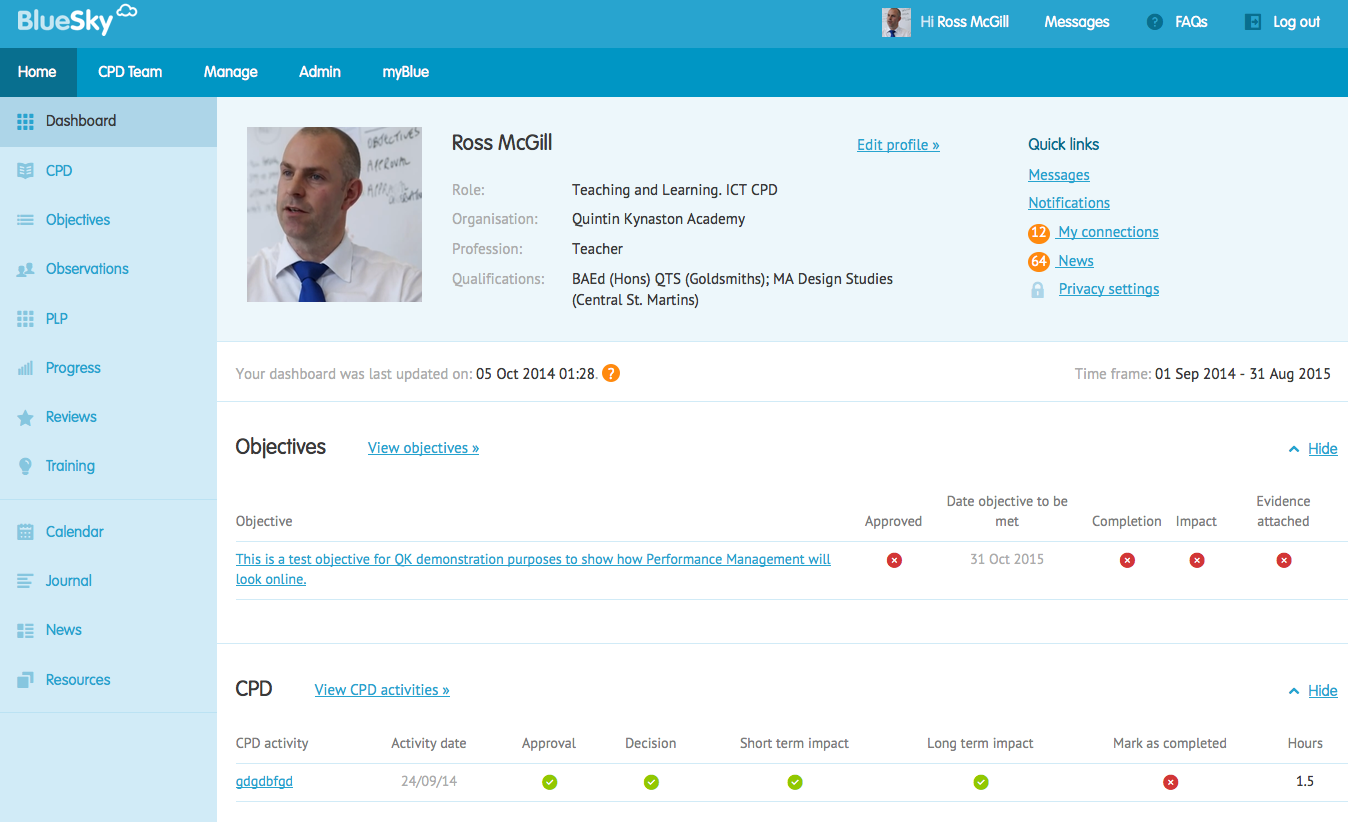 CPD tab
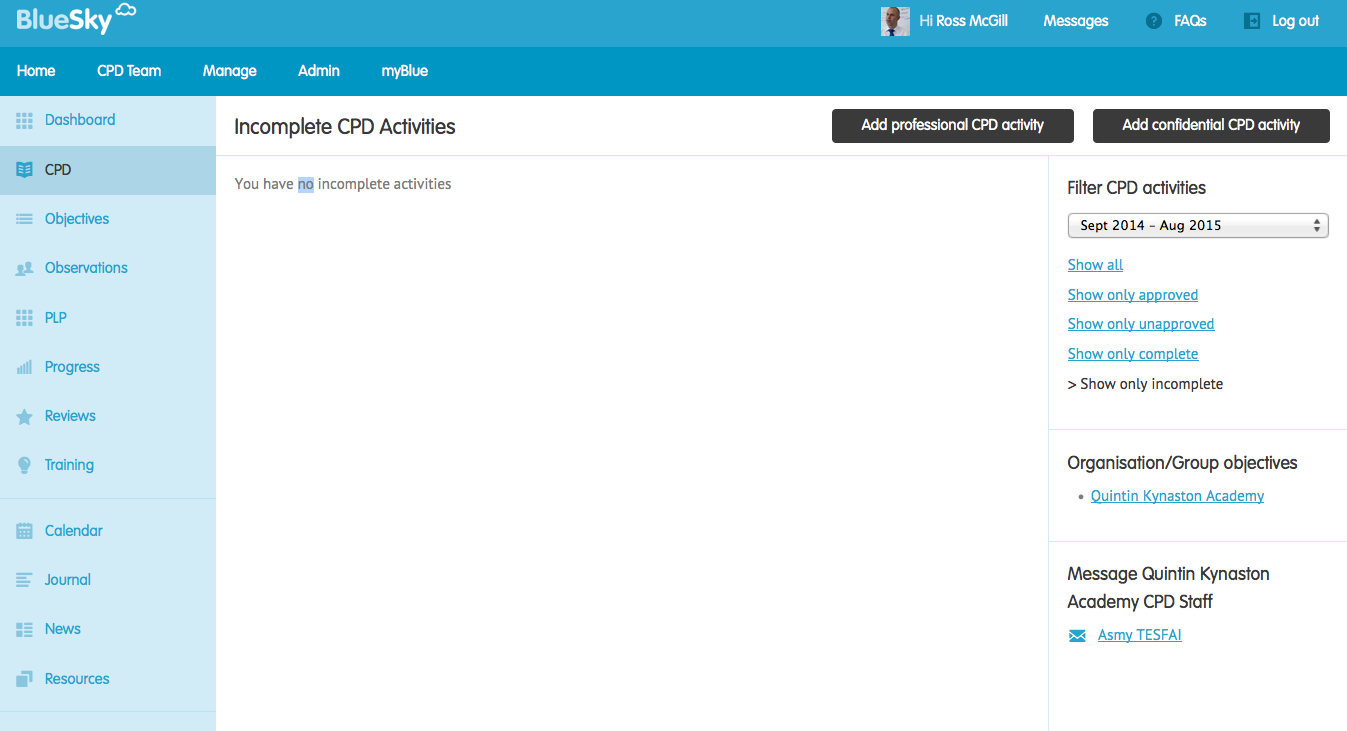 Add professional CPD activity
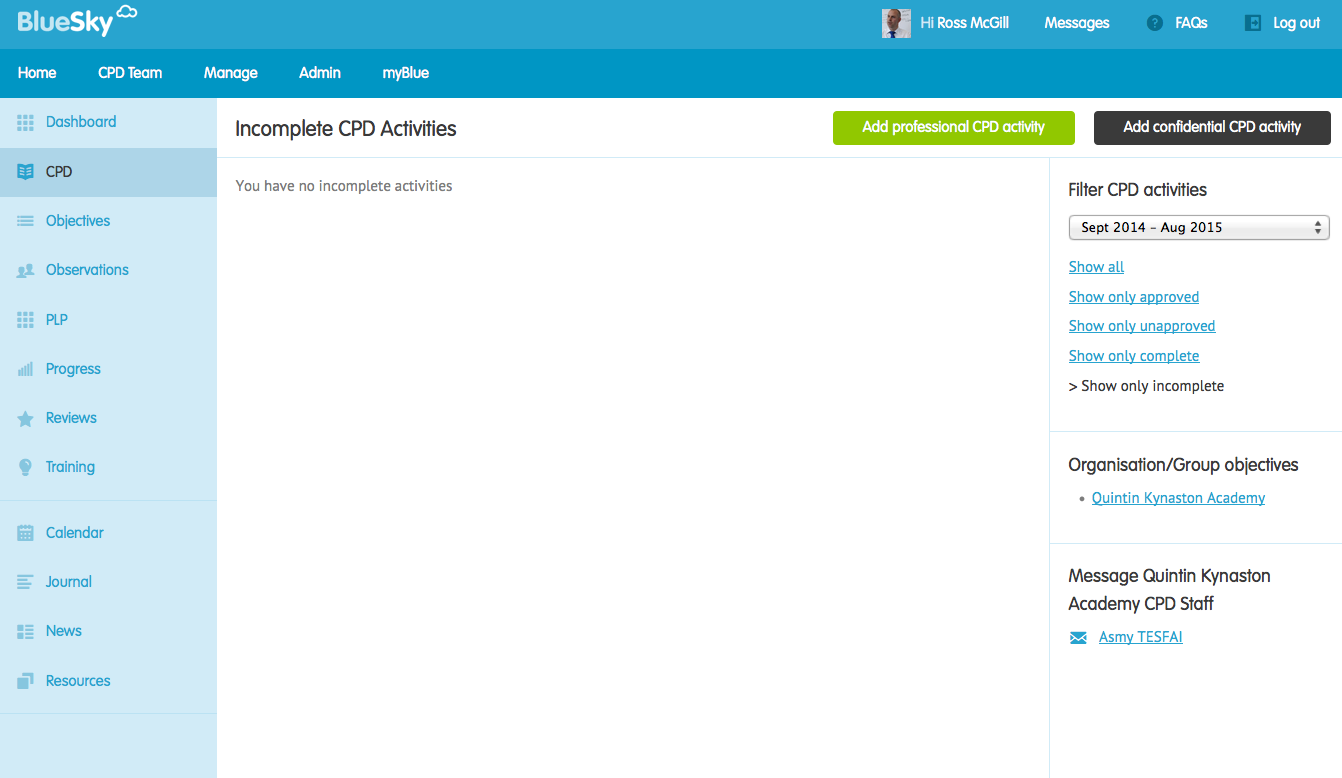 CPD activity page
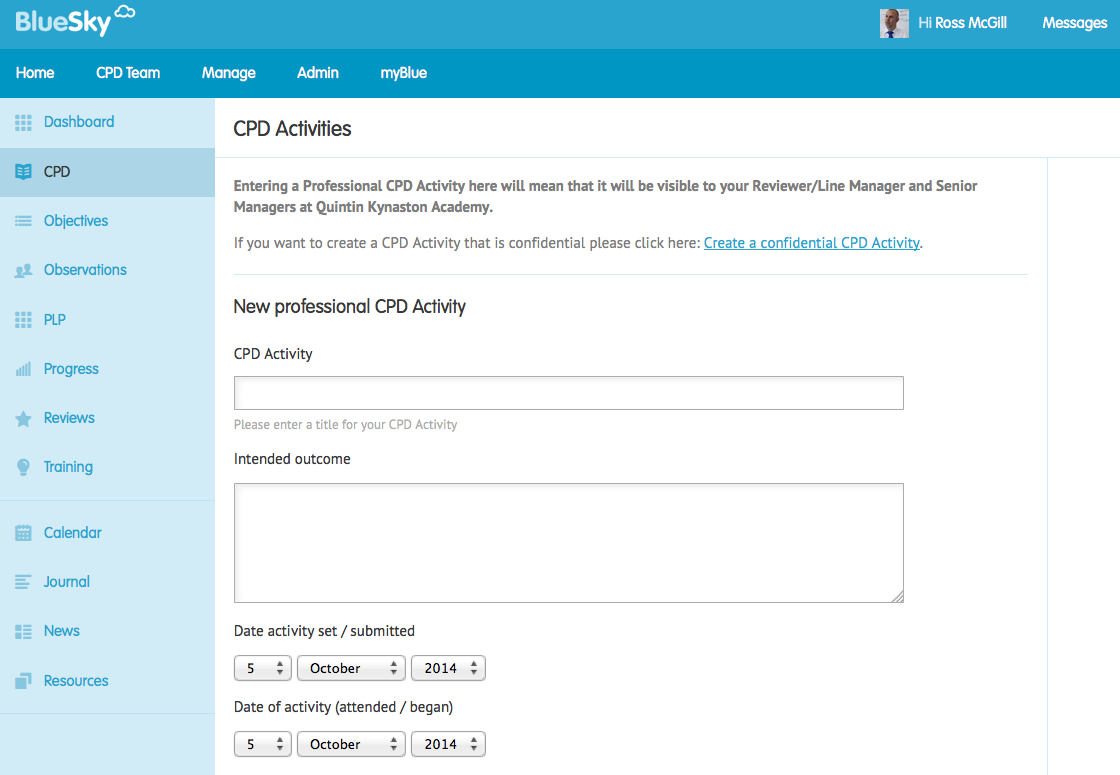 CPD details – part 1
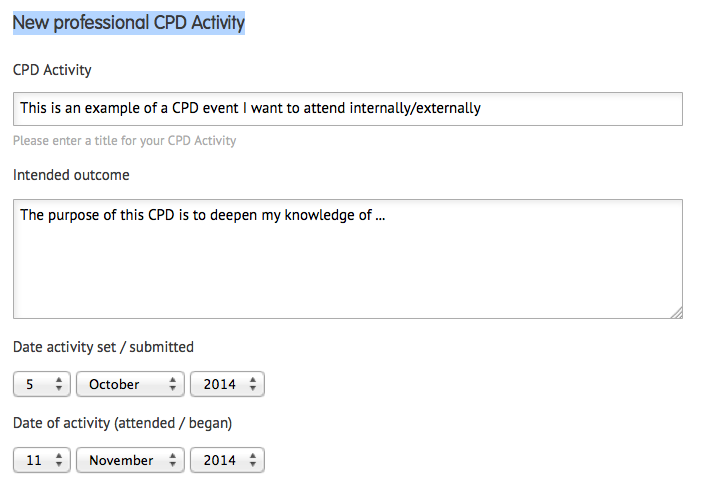 CPD details – part 2
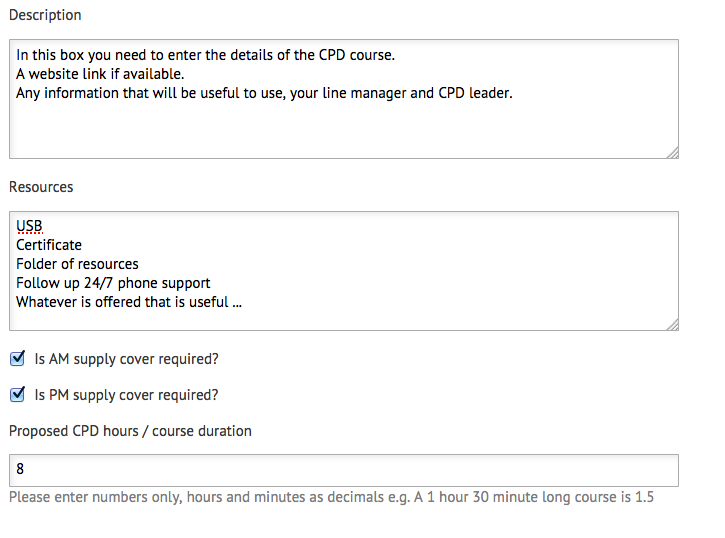 Select ‘Next step’ if this is a log of CPD
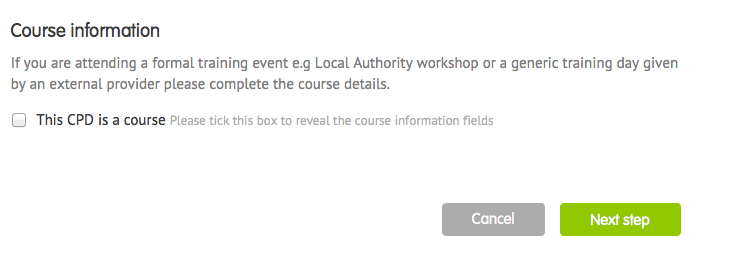 If you select ‘This is a CPD course.’
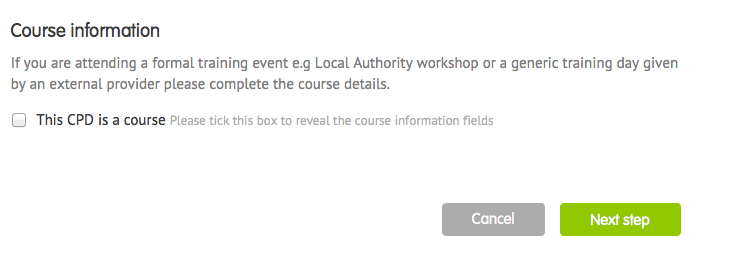 You will need to input costs
The following asks for simple numbers
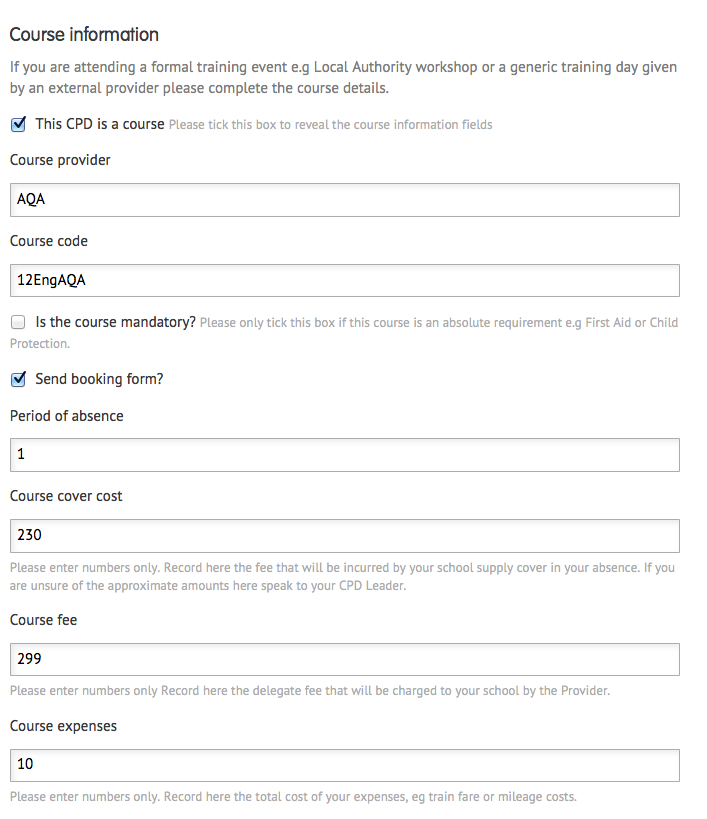 Source of funding?
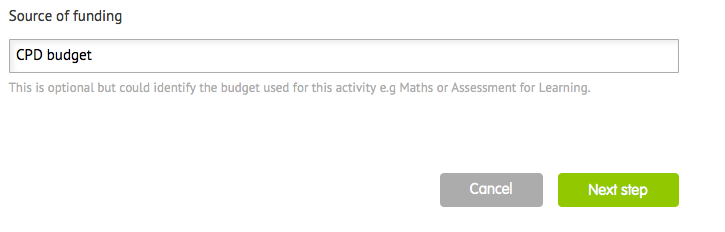 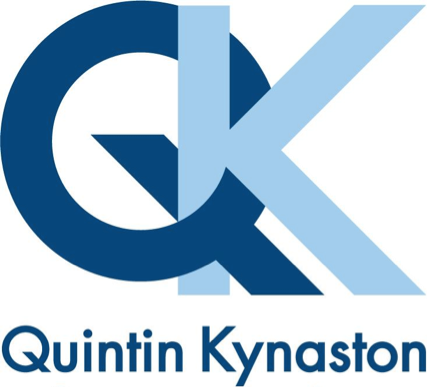 The final step – matched to priorities
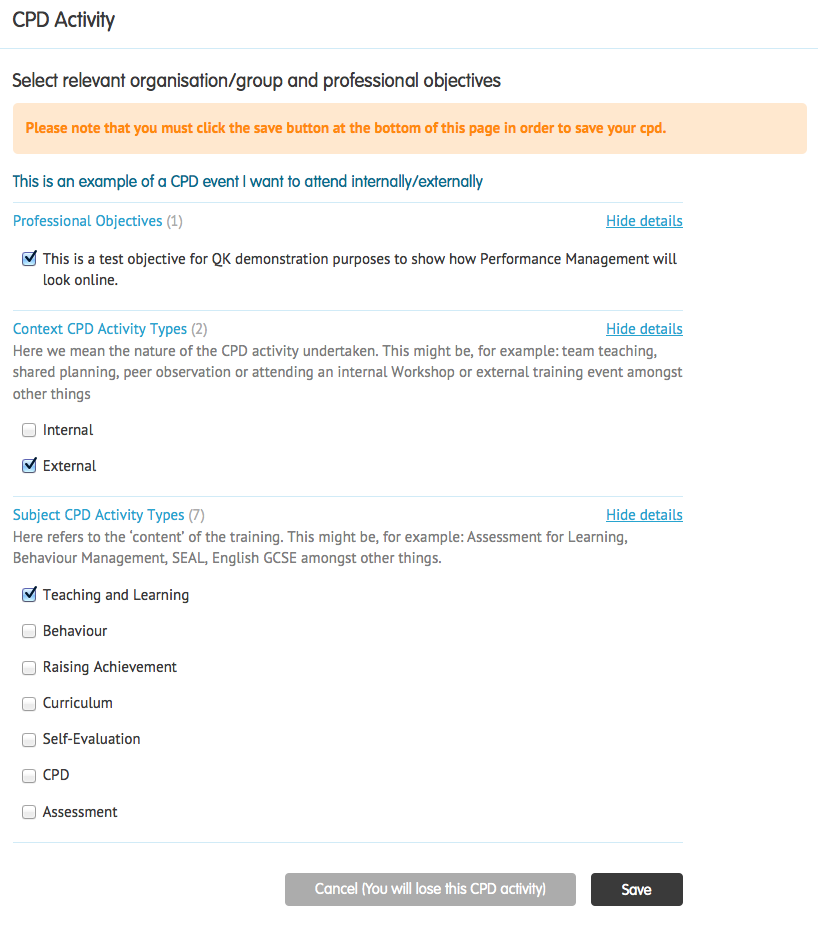 Blue Sky FAQs
Blue Sky CPD handout
This presentation
Link to Google form to choose a reading book
MINT class login – go away and play with one seating plan
Blue Sky login – go away and add a CPD example
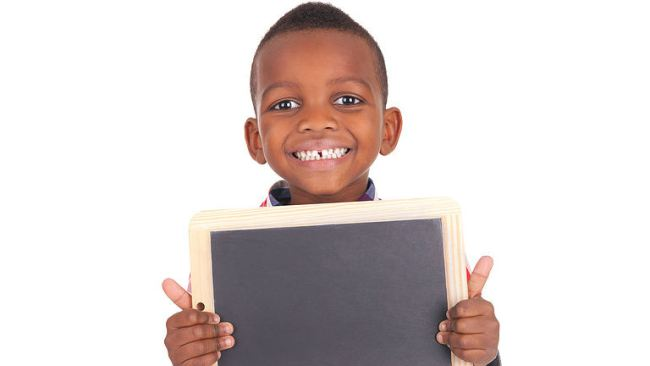 Any questions?
Go and play!
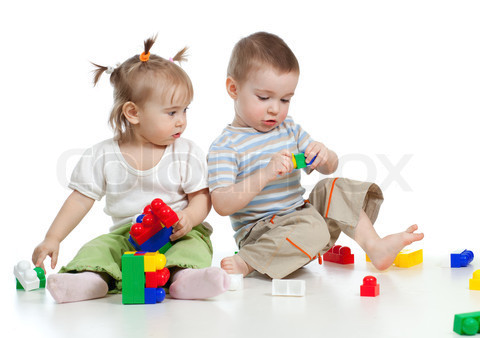